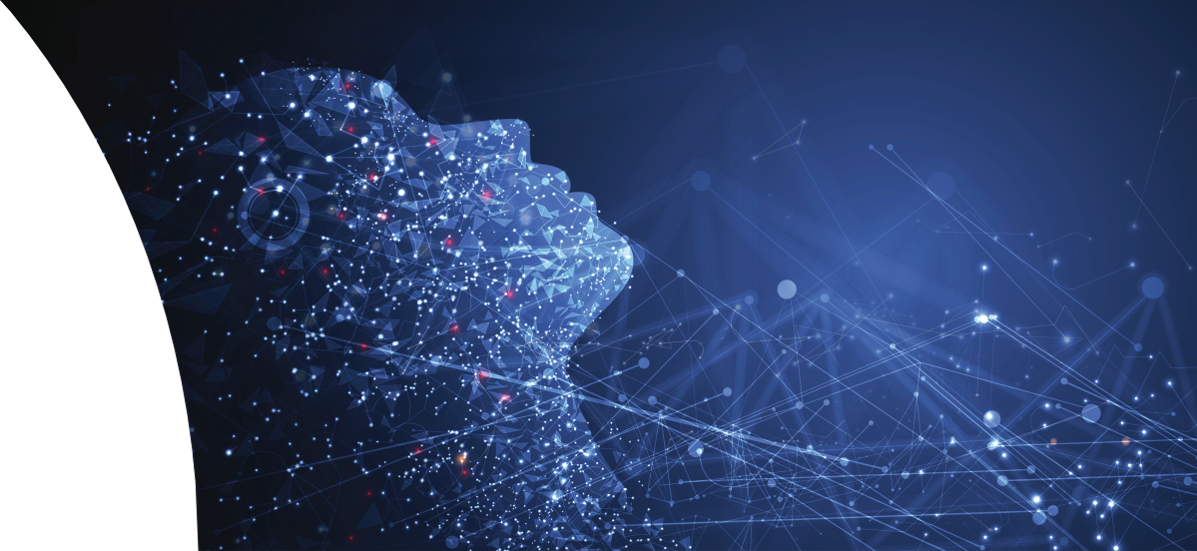 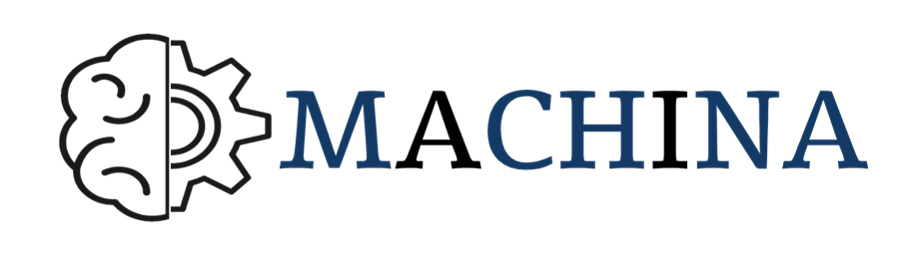 Machine Learning Skills 
for ICT Professionals
SUMMARY OF ALL THE MACHINA ACTIVITIES AND RESULTS
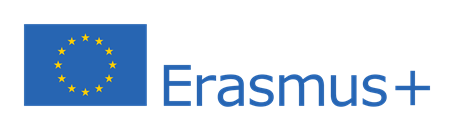 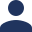 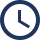 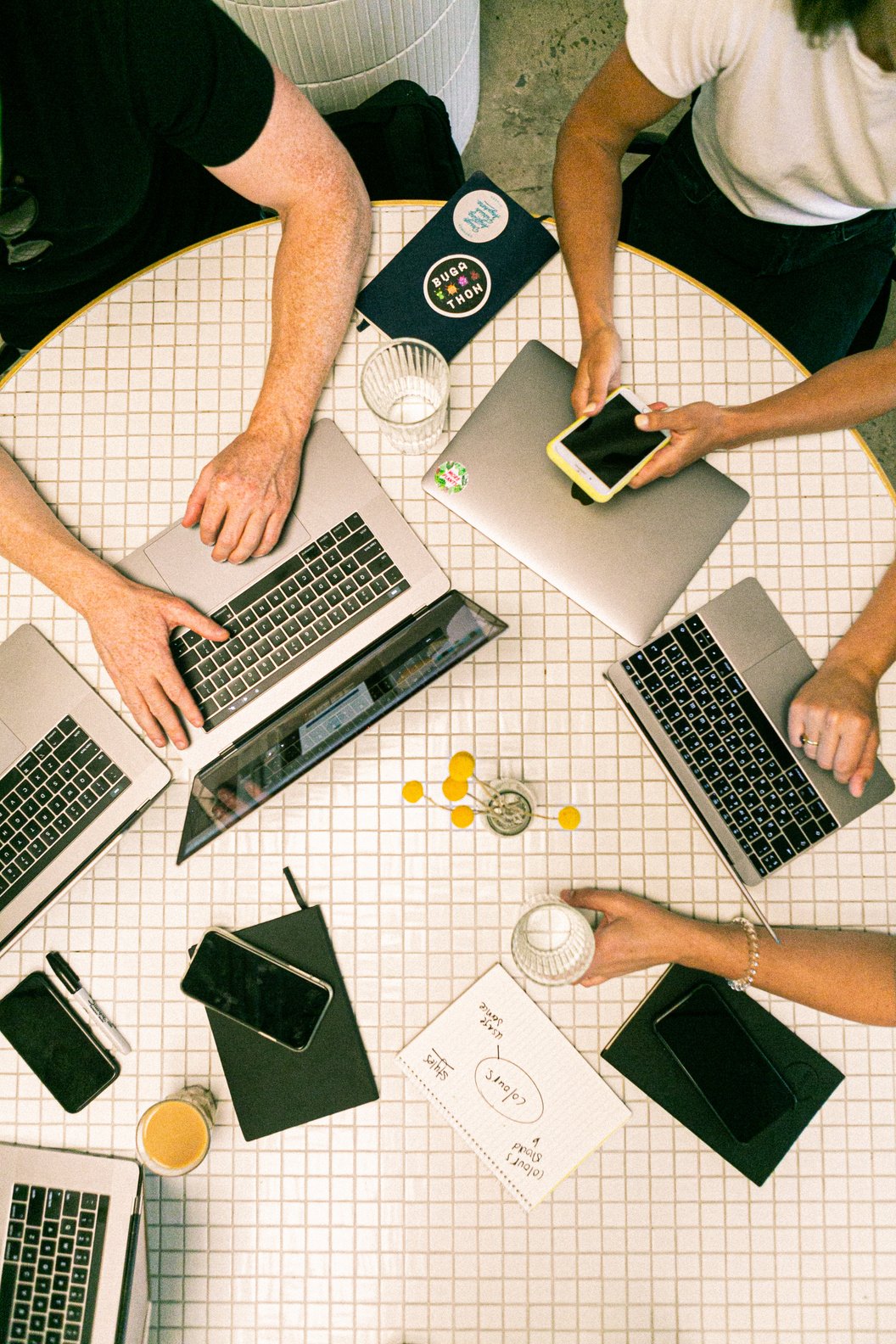 MACHINA KEY PROJECT DETAILS
FUNDING PROGRAM
PROJECT DURATION
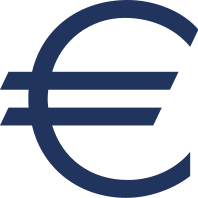 BUDGET
PROJECT CODE
ERASMUS+
28 months
Start date: 01.09.2020
End date: 31.12.2022
2020-1-FR01-KA202-080386
300K €
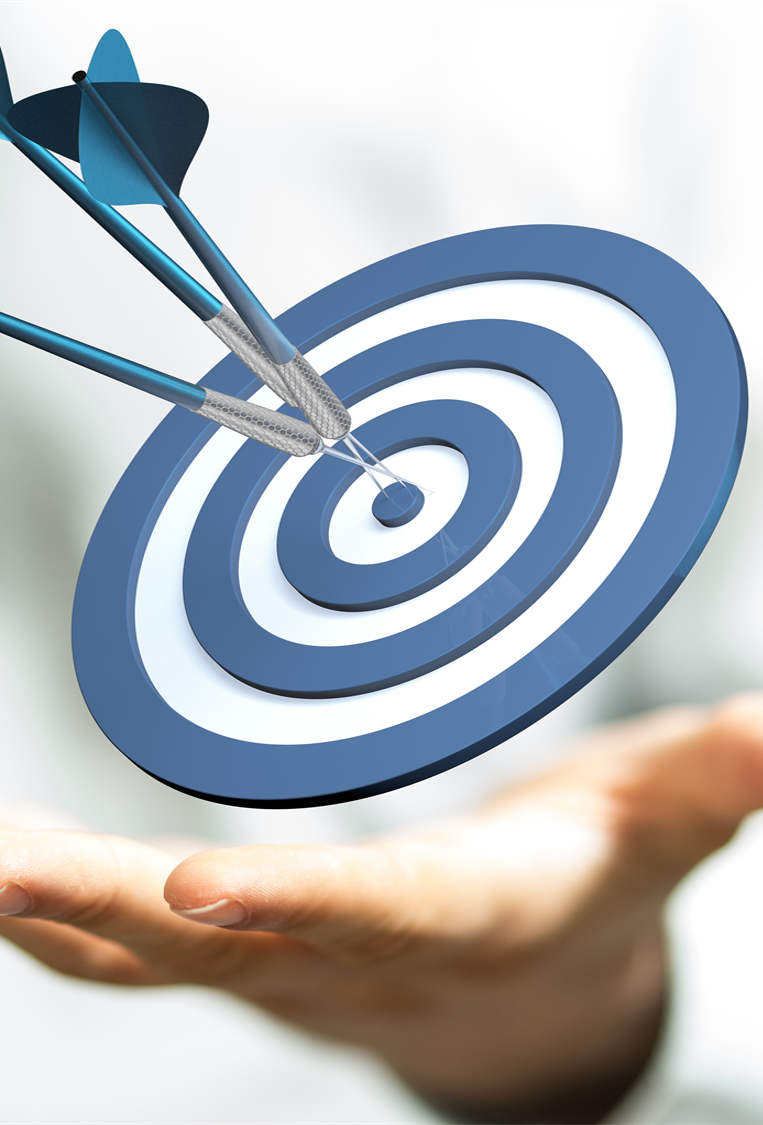 MACHINA PROJECT GOALS
Design a joint VET curriculum in ML, to empower ICT workers with sought-after technical, non-technical and meta (soft) skills.
Introduce flexible training delivery methods and innovative open access pedagogical resources to support VET provision and ML skills acquisition.
Foster the recognition and integration of ML skills requirements into sectoral competence frameworks & certification schemes.
Improve ML labour market & skills intelligence at the EU level. 
The project starts in September 2020 and will finish in December 2022.
I-VET students.
Sector representatives and social partners.
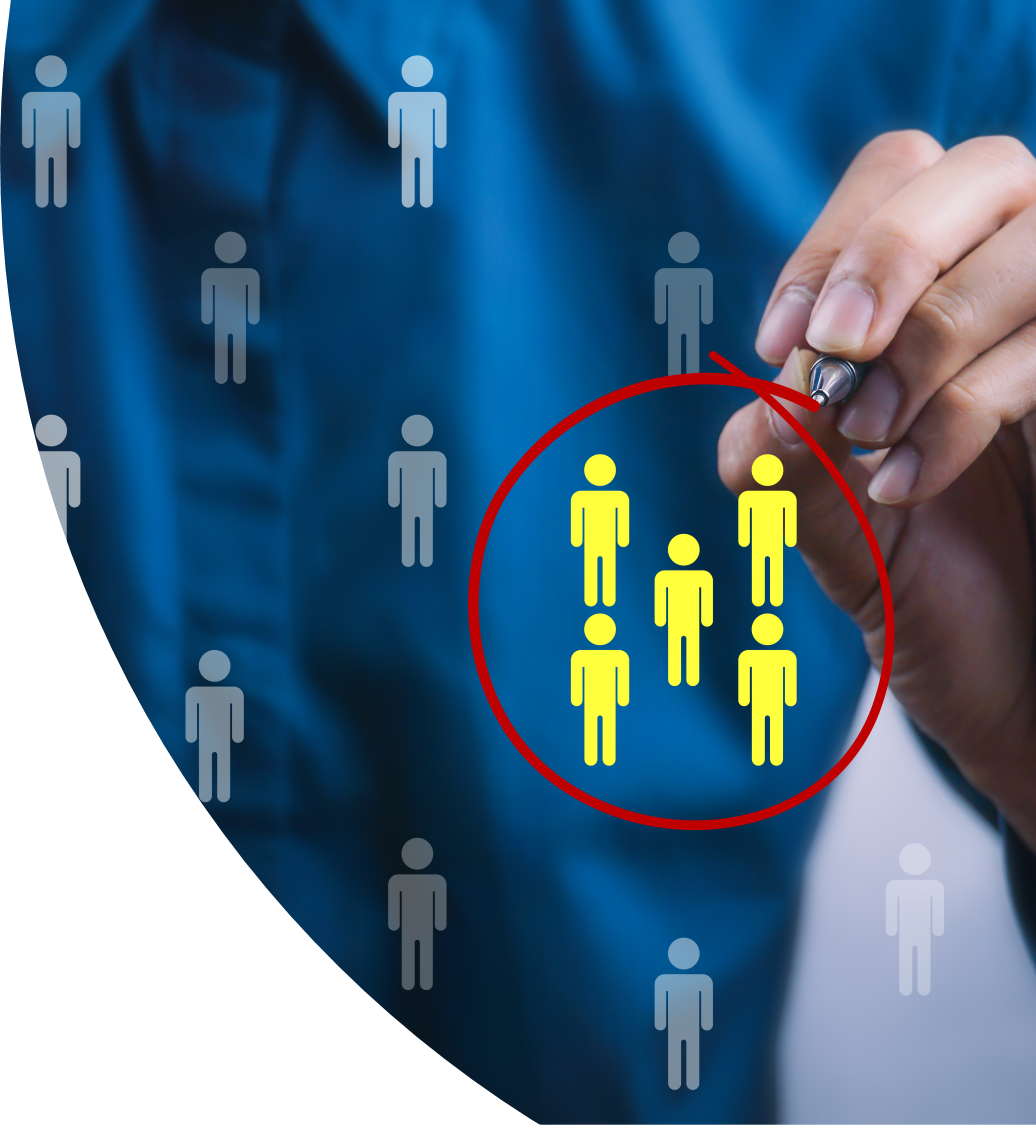 TARGET GROUP
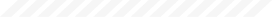 Public educational and 
accreditation authorities.
ICT workers in need of C-VET.
Educational/Training providers.
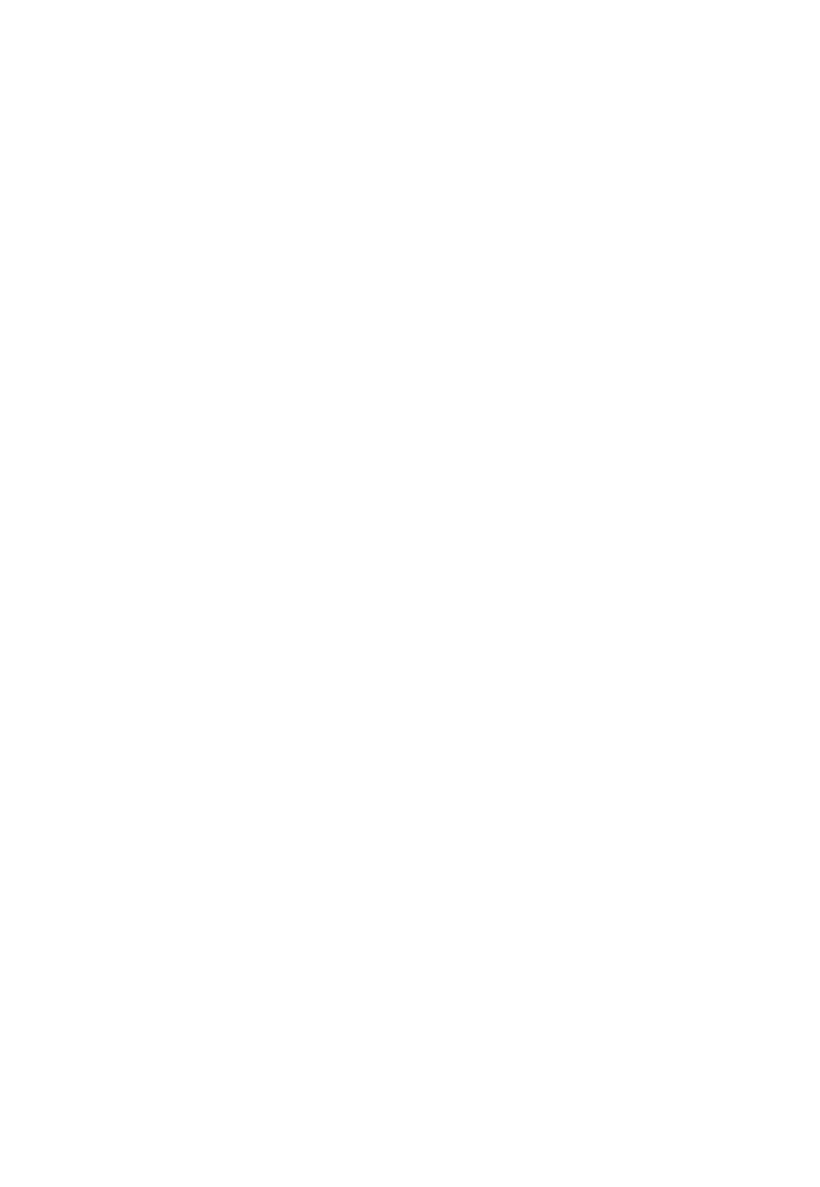 DISSEMINATION
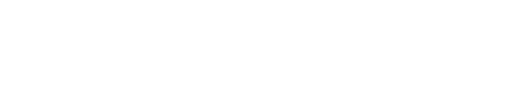 ACTIVITIES
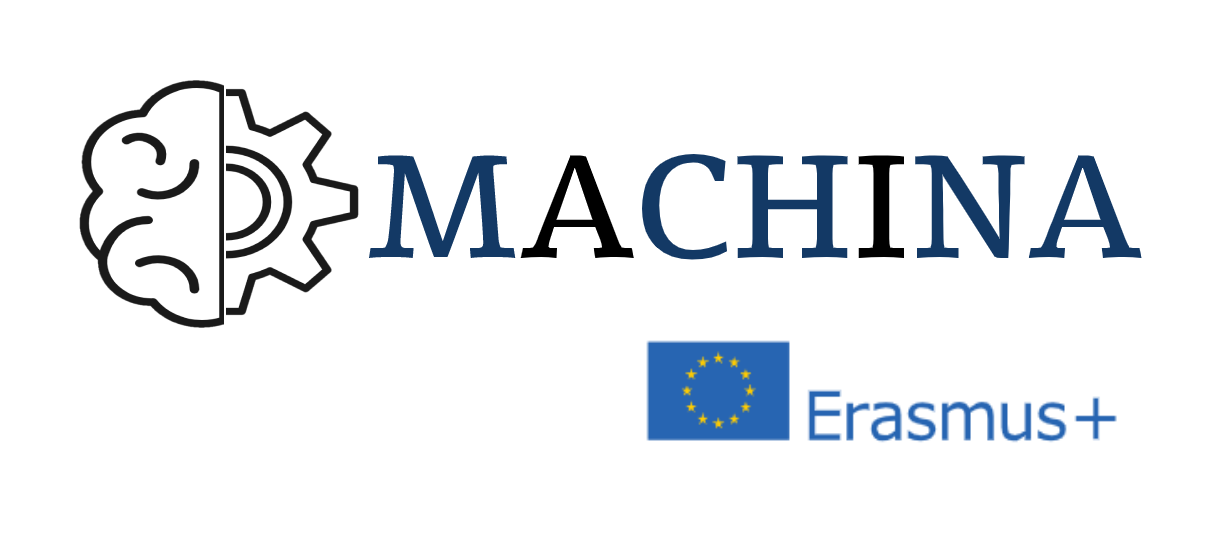 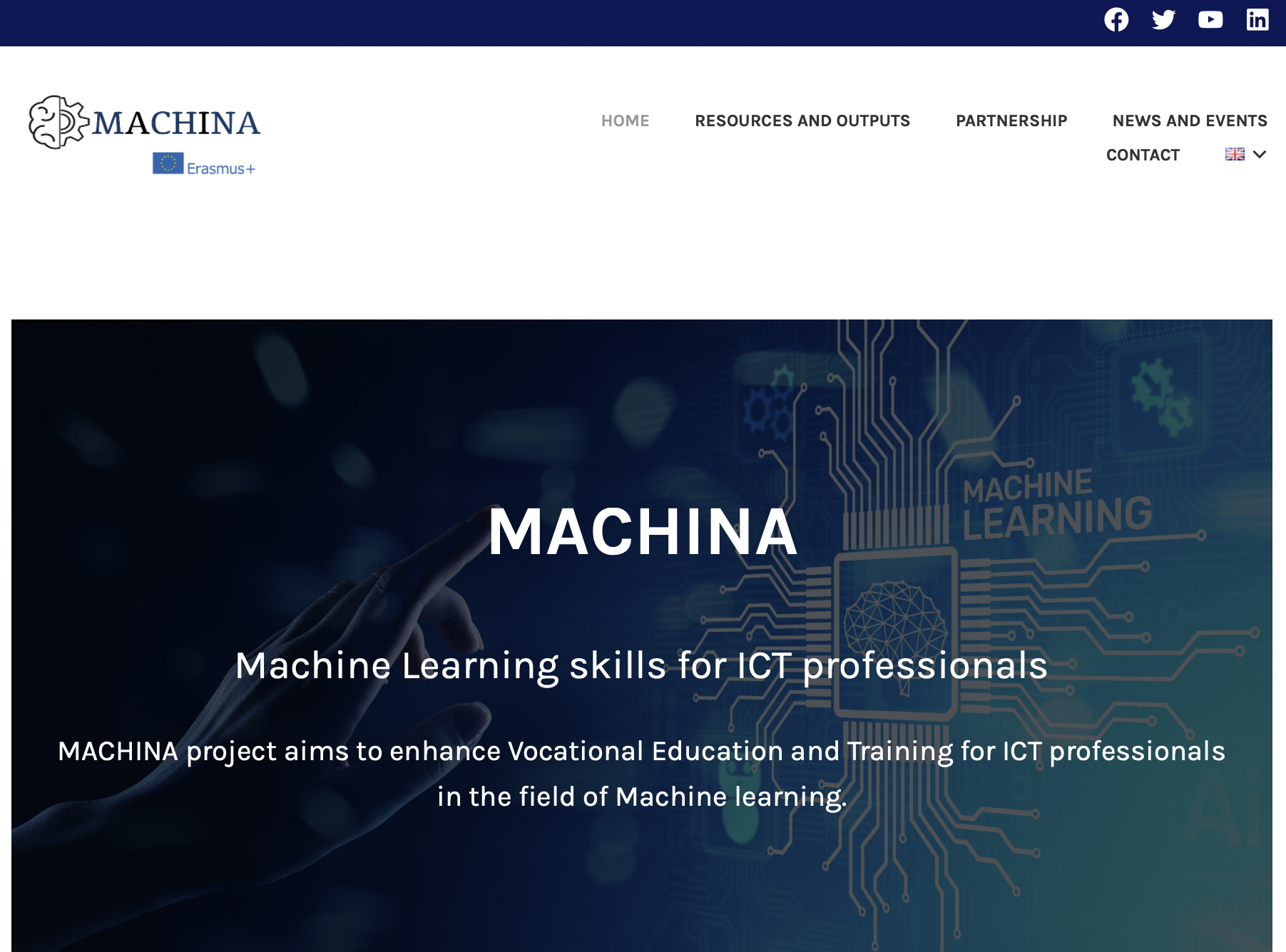 Logo
Website (6 languages available)
DISSEMINATION
Poster
Flyer
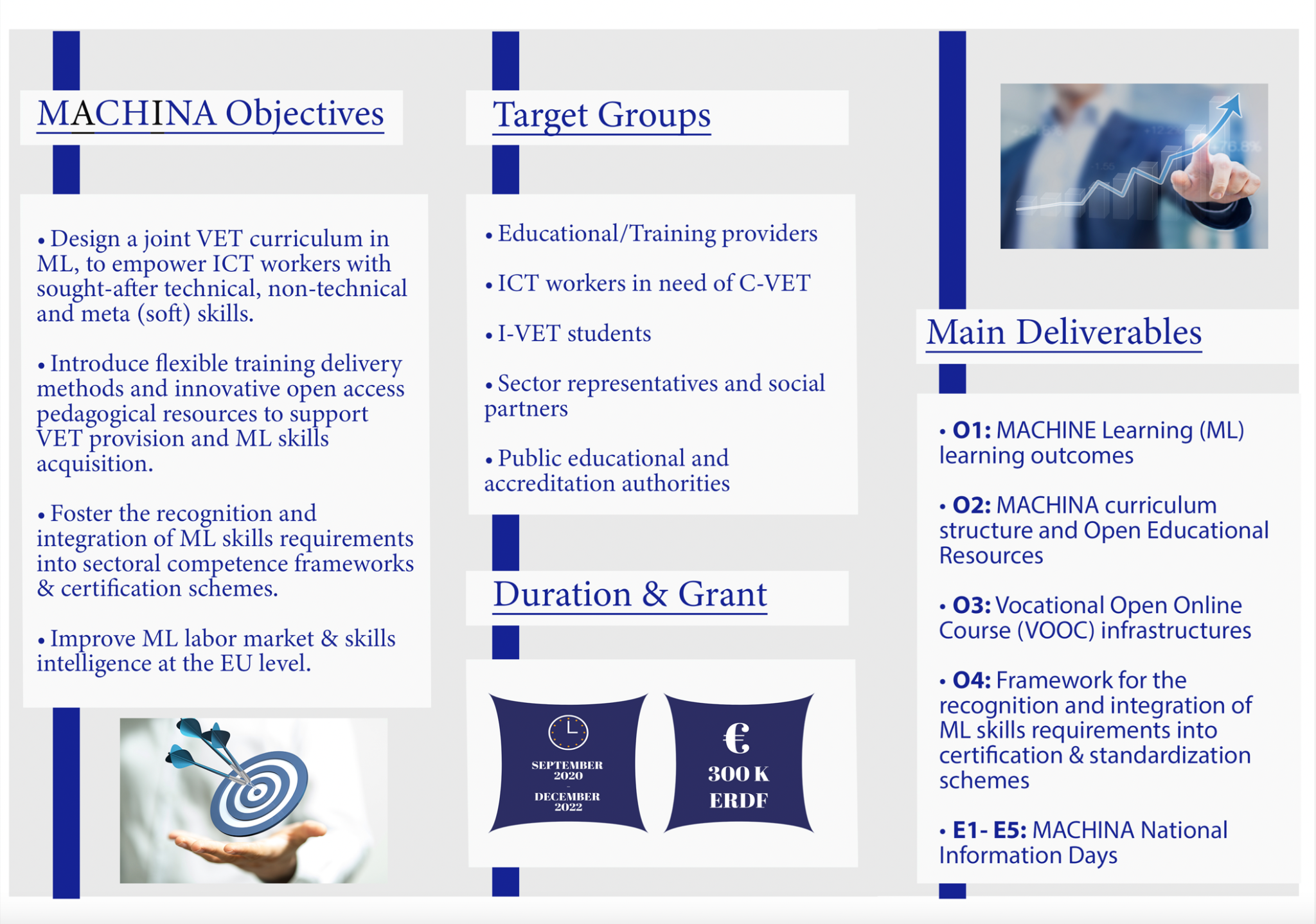 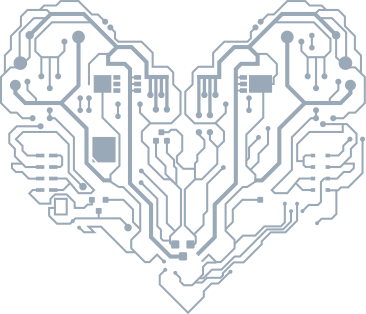 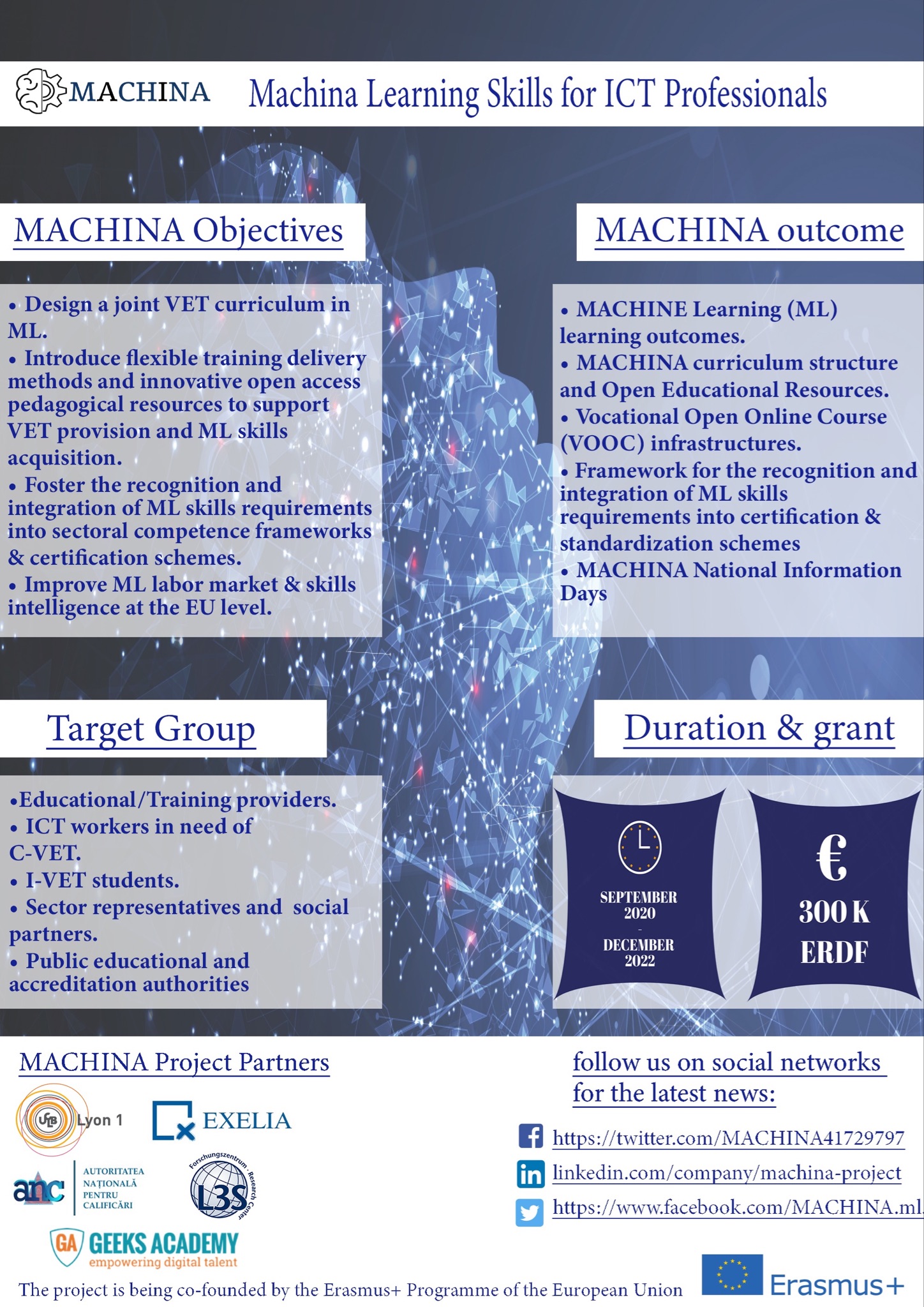 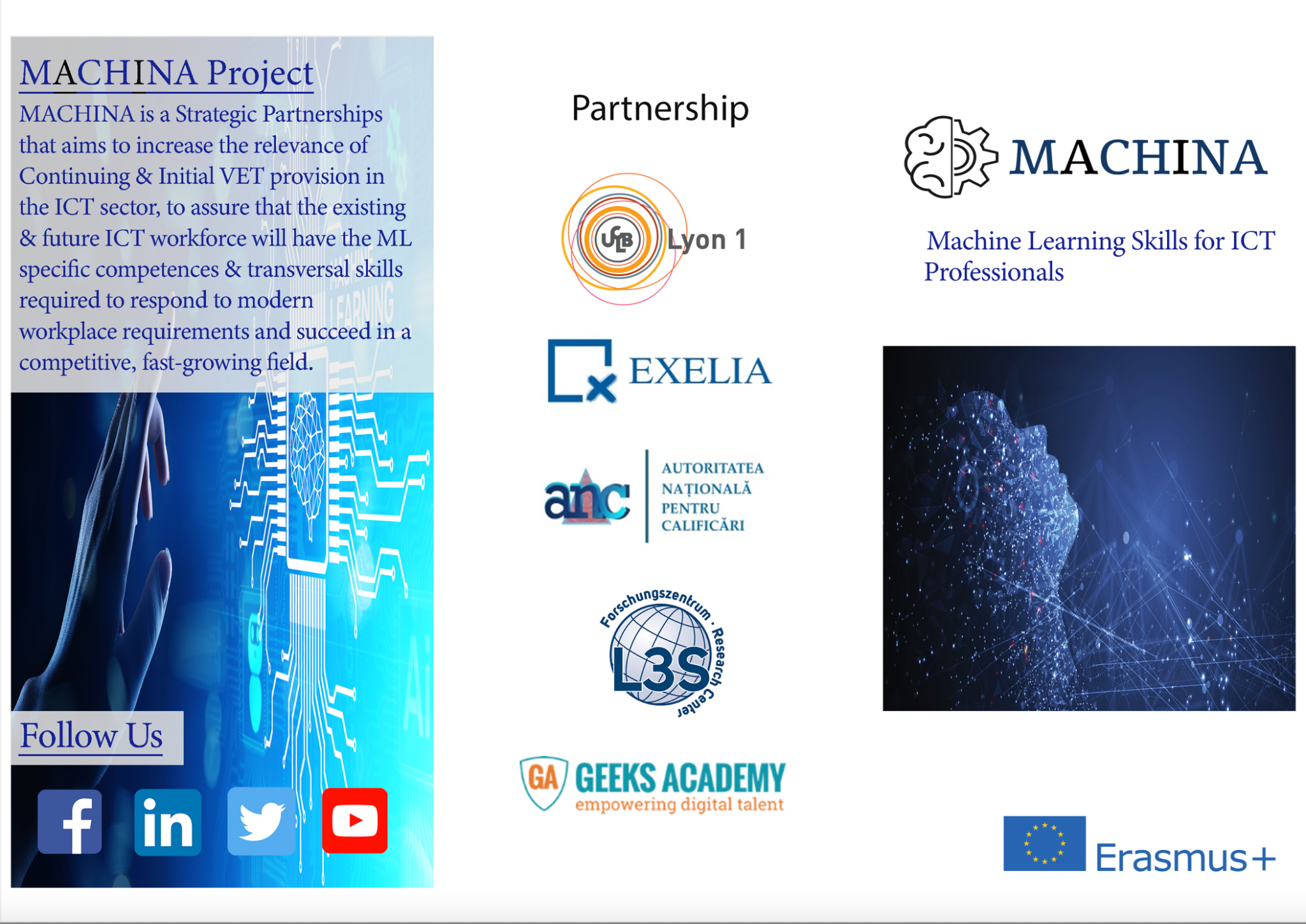 [Speaker Notes: Change the text]
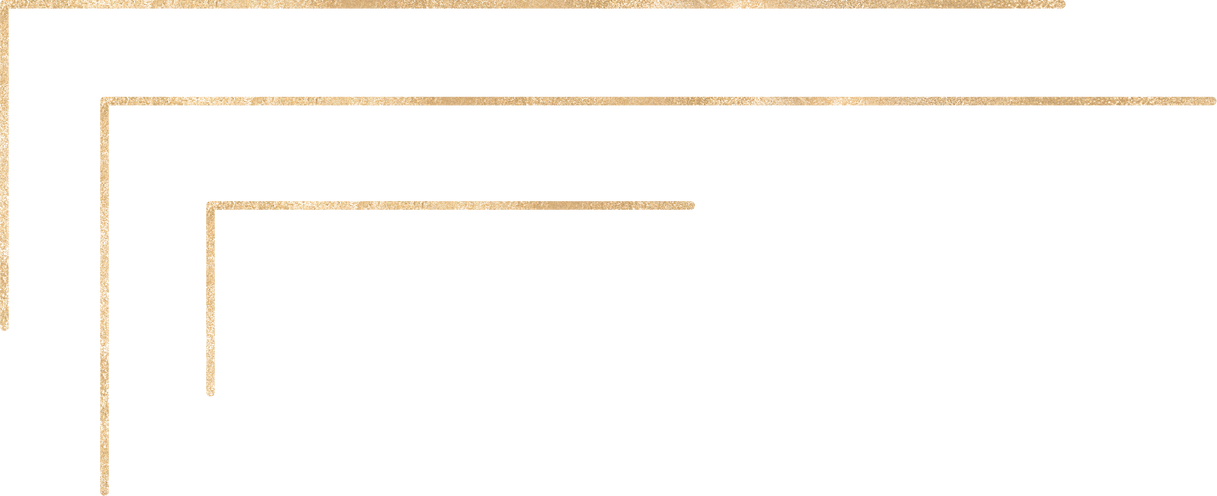 O1
Machine Learning (ML) learning outcomes
MAIN 
OUTPUTS
MACHINA curriculum structure and Open Educational Resources
O2
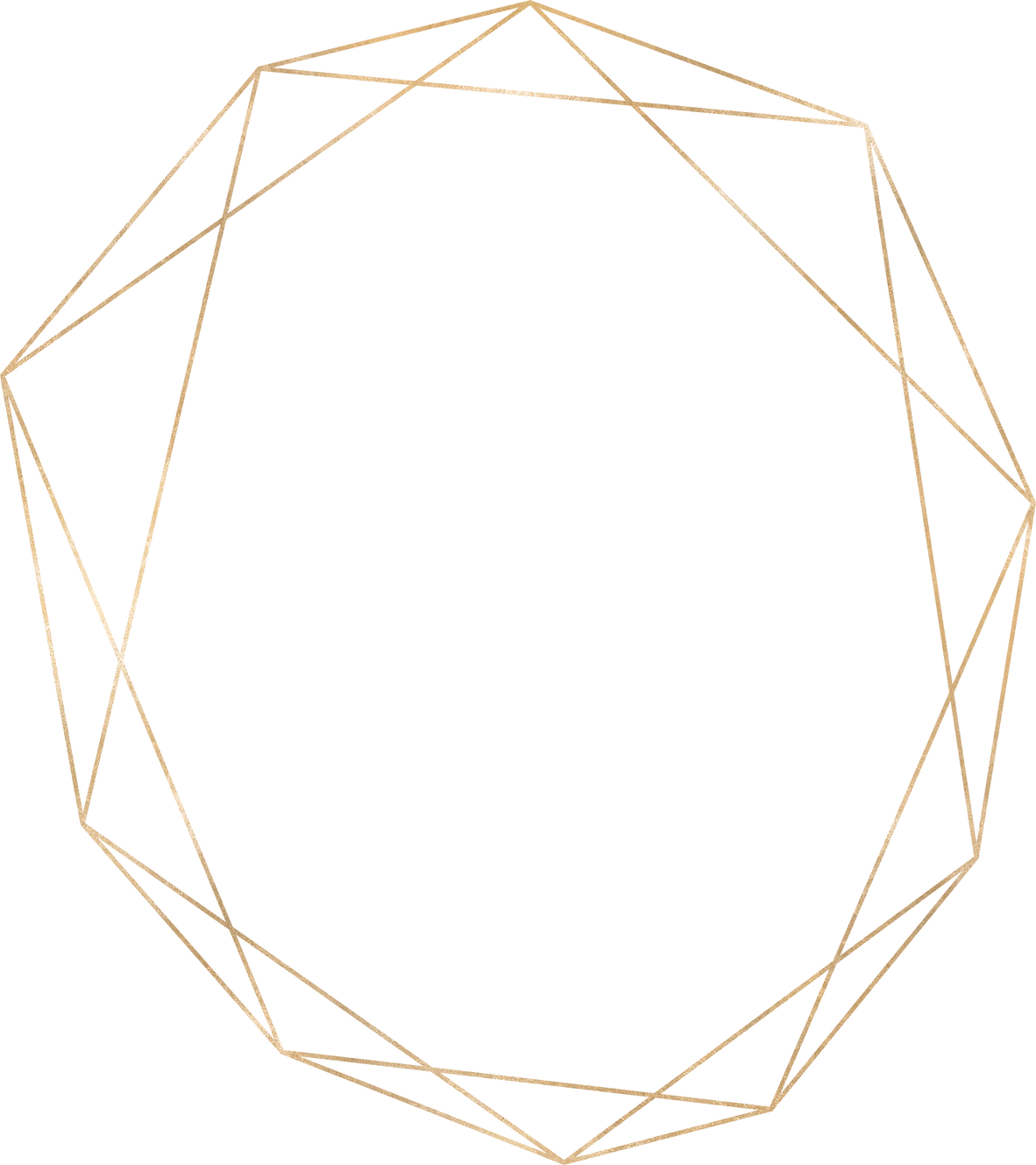 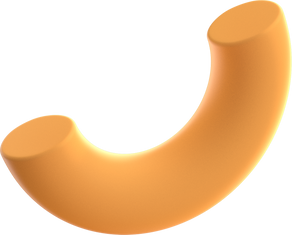 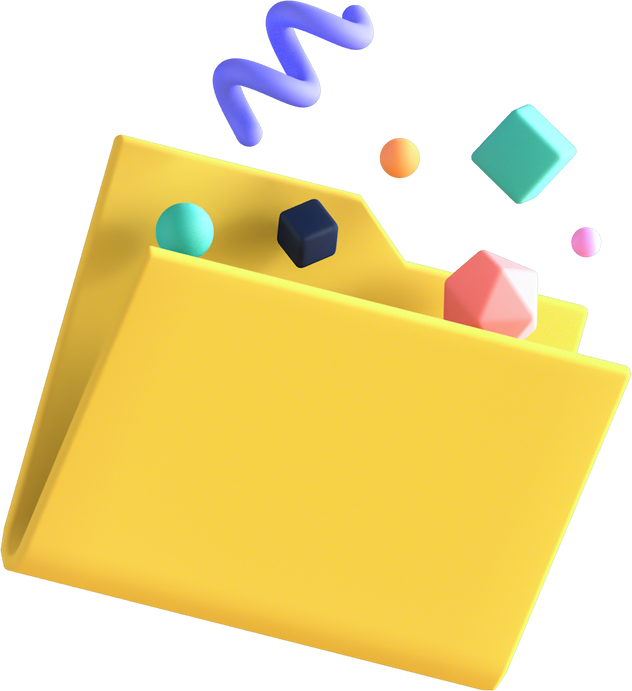 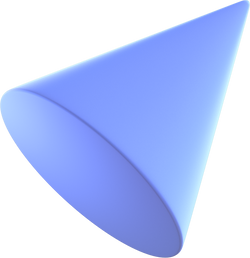 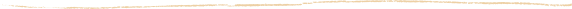 Vocational Open Online Course (VOOC) infrastructures
O3
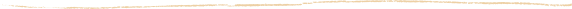 Framework for the recognition and integration of ML skills, requirements into certification & standardization schemes
O4
E1-E5
MACHINA National Information Days
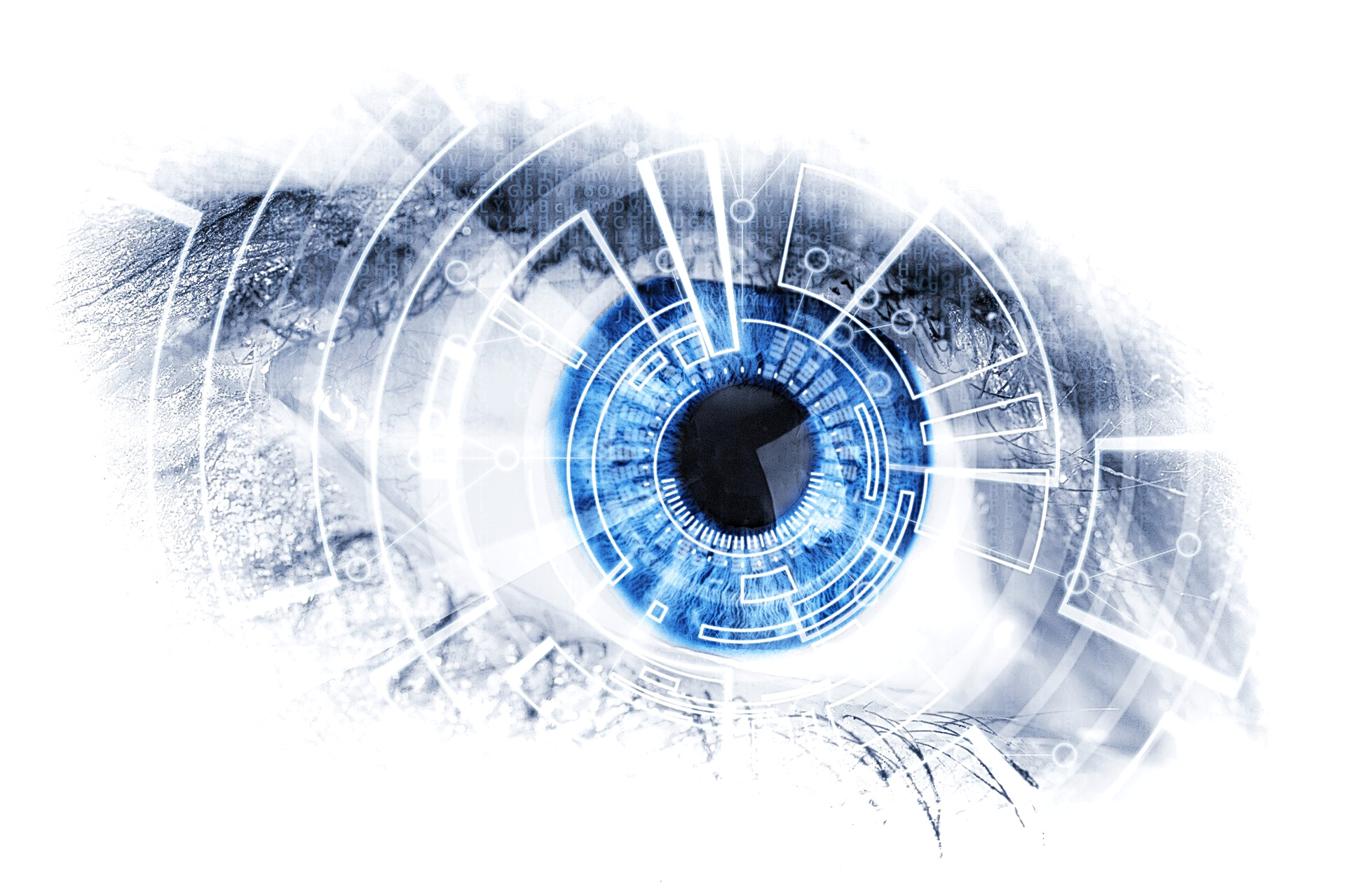 O1: MACHINE LEARNING (ML) LEARNING OUTCOMES
We created tools and guidelines for skills intelligence gathering activities (O1-T1).

Collected evidence on workplace requirements regarding ML skills (O1-T2).

Defined MACHINA learning outcomes based on the analysis of the collected evidence and identifying the, knowledge, skills, and competences needed for each unit (O1-T2).
[Speaker Notes: Change the text]
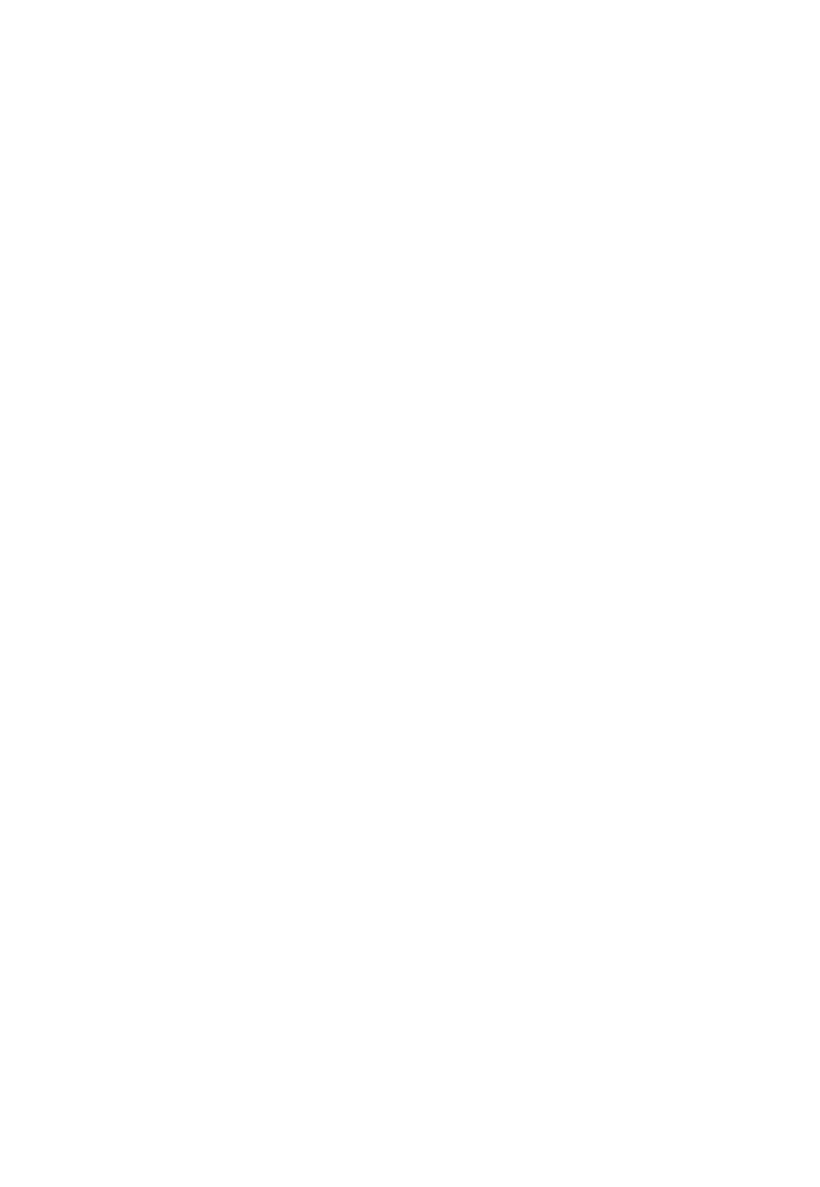 O1: MACHINE LEARNING (ML) LEARNING OUTCOMES
We have compiled a dataset of existing ML course offerings in partner countries and in the EU (O1-T3).
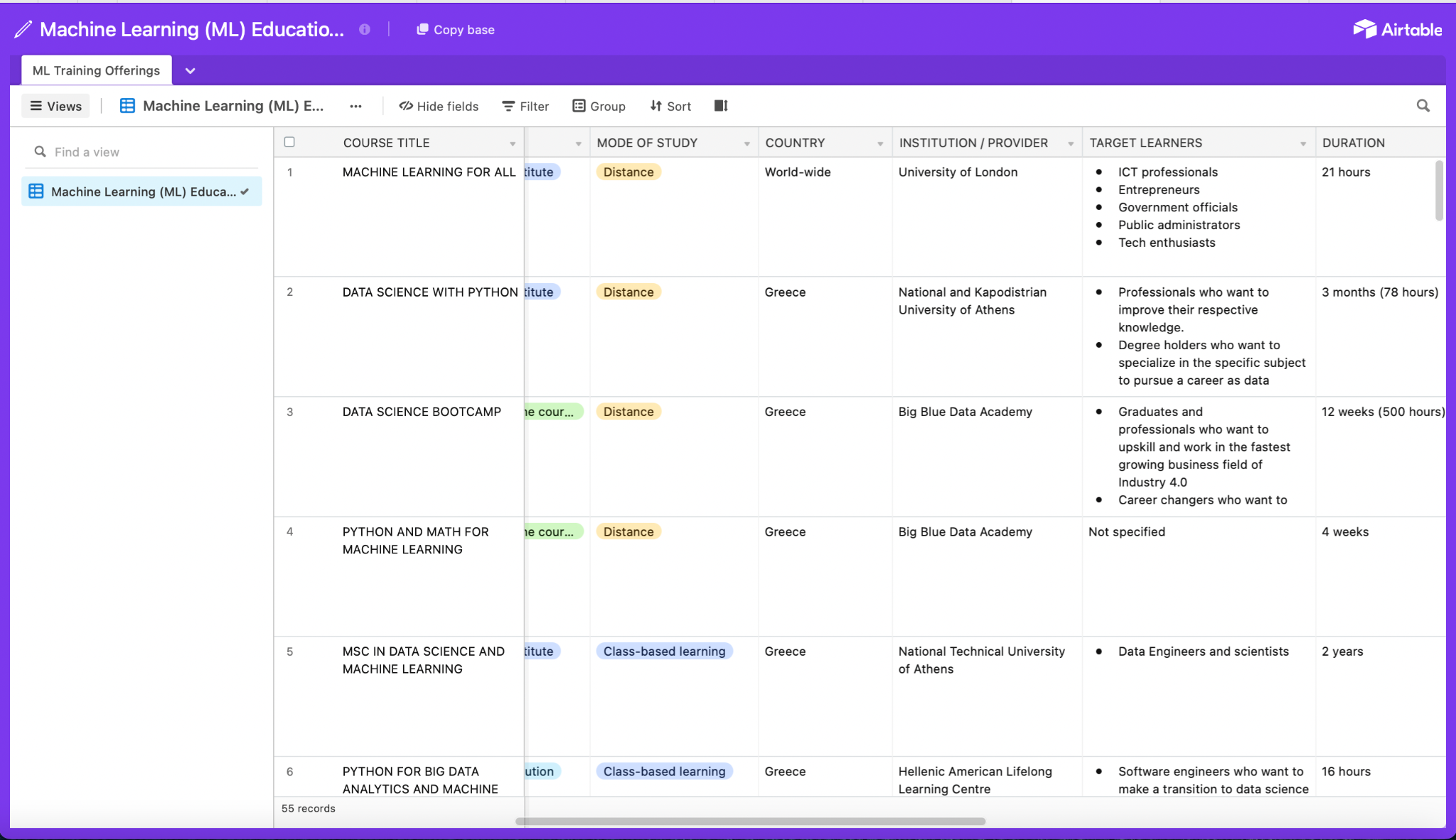 It provides an overview of existing training programmes and educational initiatives focused on ML related skills.
The database comprises 55 records from the 5 partnership countries (France, Germany, Italy, Greece, Romania) and beyond.
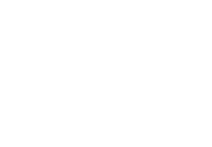 O1: MACHINE LEARNING (ML) LEARNING OUTCOMES
The report analyses the main evidence drawn from skills intelligence gathering activities and labour market investigation to define learning outcome that will make up the skeleton for the creation of a comprehensive VET curriculum on Machine Learning, to address the current and future technical and non-technical skill needs of ICT professionals. (O1-T4)
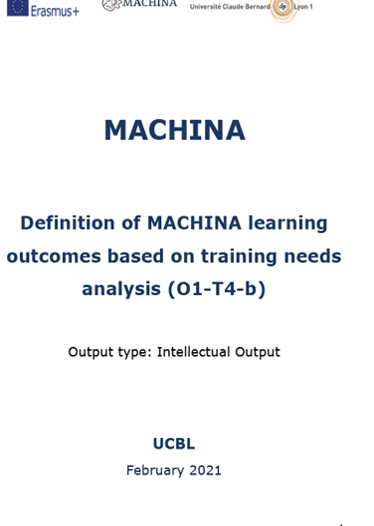 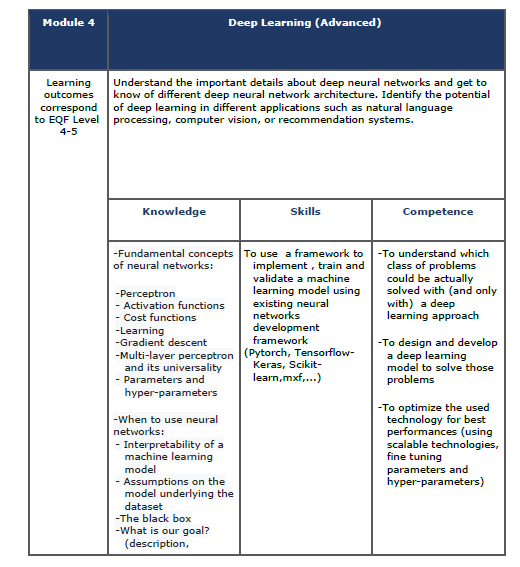 Report on Machine Learning
 learning outcomes
[Speaker Notes: Change the text]
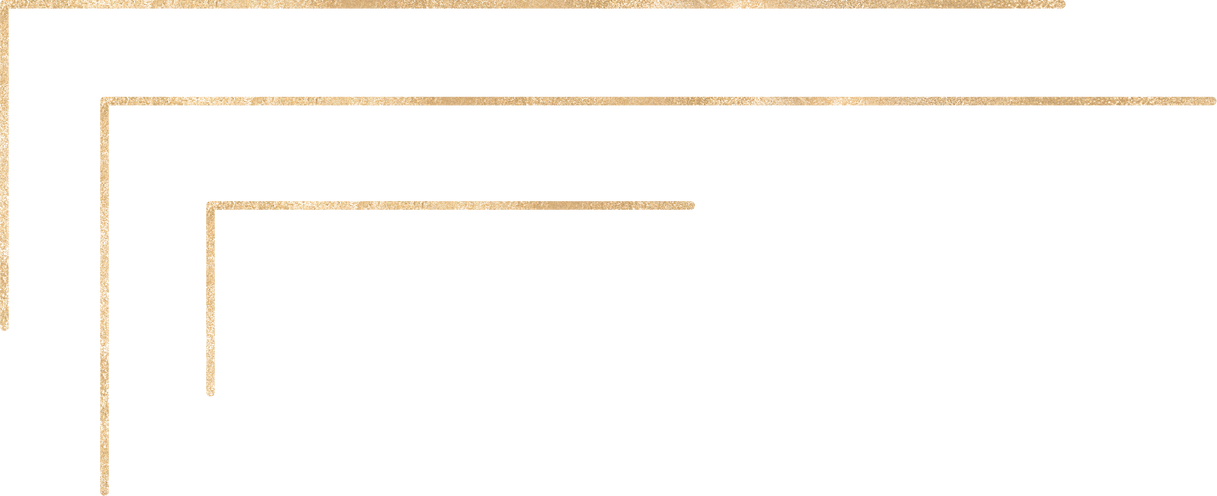 O1
Machine Learning (ML) learning outcomes
MAIN 
OUTPUTS
MACHINA curriculum structure and Open Educational Resources
O2
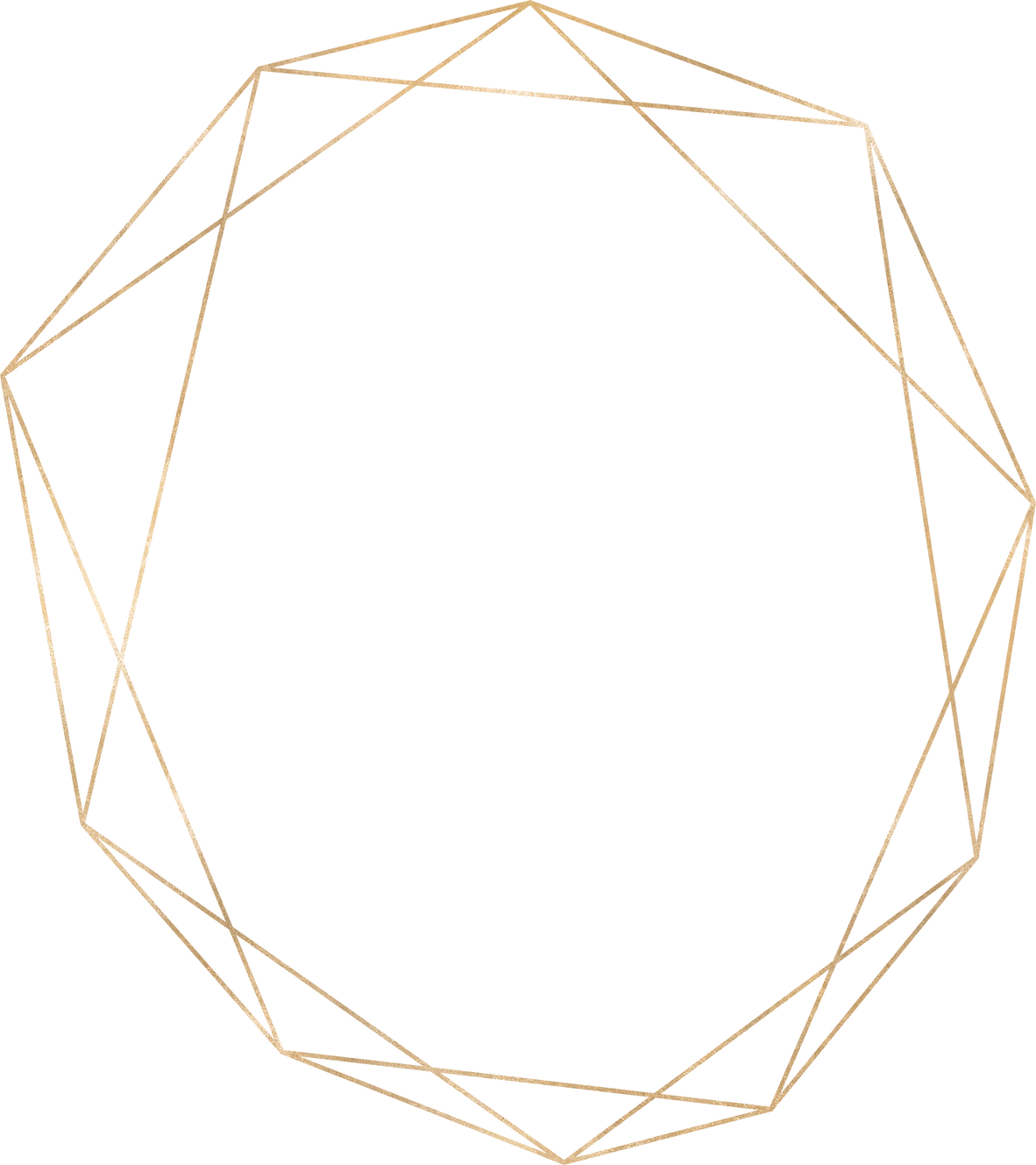 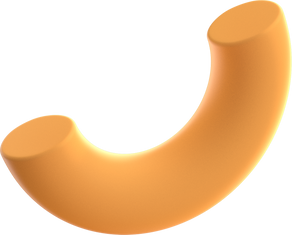 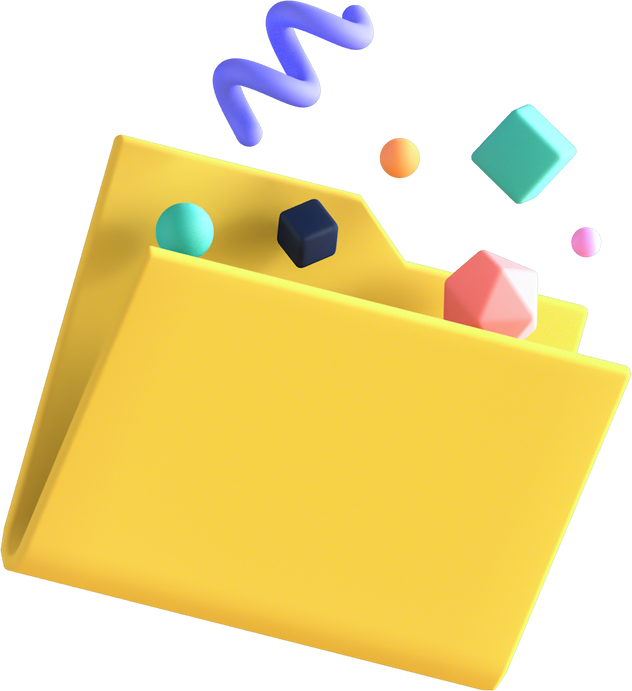 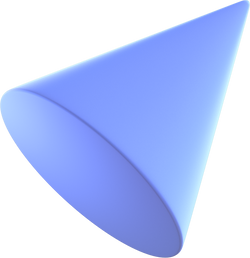 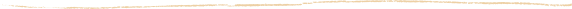 Vocational Open Online Course (VOOC) infrastructures
O3
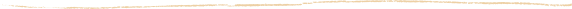 Framework for the recognition and integration of ML skills, requirements into certification & standardization schemes
O4
E1-E5
MACHINA National Information Days
O2: MACHINA CURRICULUM STRUCTURE AND OPEN EDUCATION RESOURCES
Development of the educational resources
Curriculum characteristics:
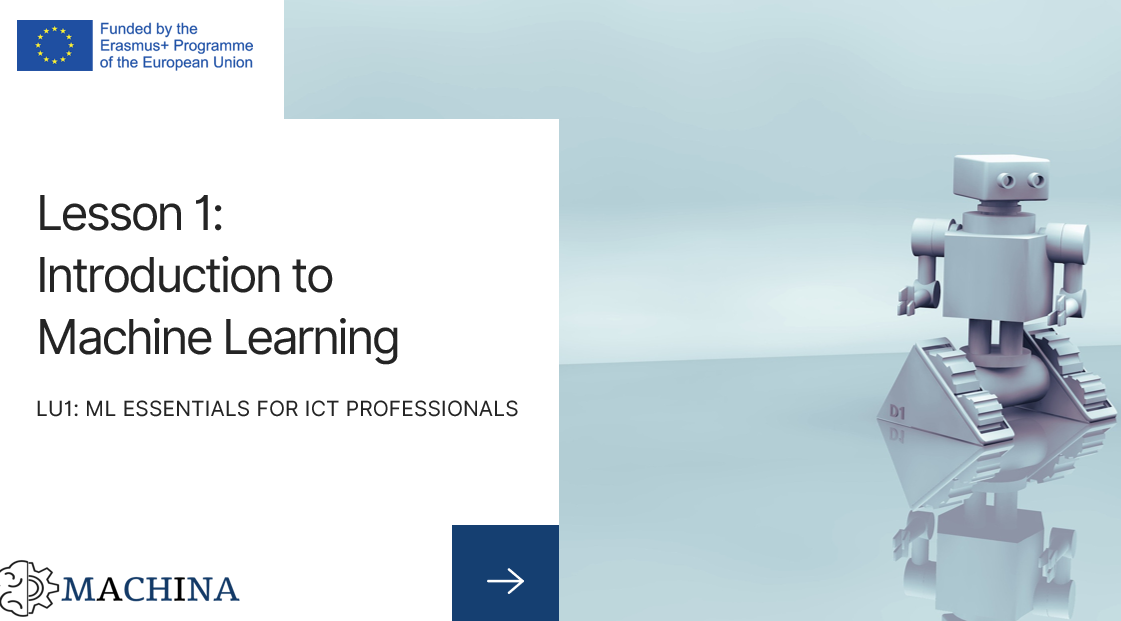 EQF Level 5
6 Learning units
27 lessons
509 hours duration
English, French, German, Greek, Romanian, Italian
O2: MACHINA CURRICULUM STRUCTURE AND OPEN EDUCATION RESOURCES
Curriculum structure
Each LU unit has:
1 introductory paragraph and 3-4 pages of lecture notes for each lesson 
1 presentation file with 15-20 slides for each lesson in a learning unit
10 Questions and Answers 
2 Case Studies
2 practical exercises
15 multiple choice questions
LU1: ML essentials for ICT professionals
LU2: Mathematical Foundations
LU3: ML Algorithms, Programs and Protocols 
LU4: Deep Learning (Advanced)
LU5: Communication
LU6: Legislation, Ethics, Project Management related to ML
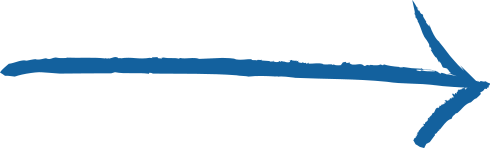 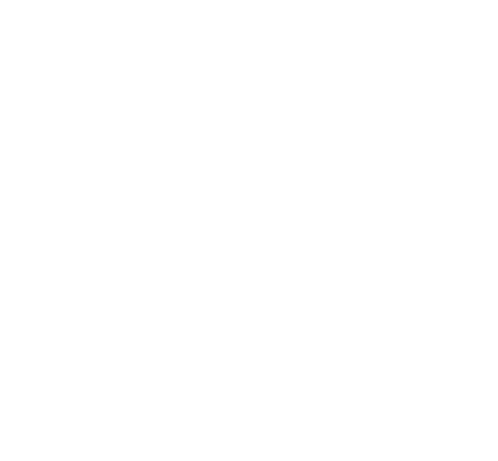 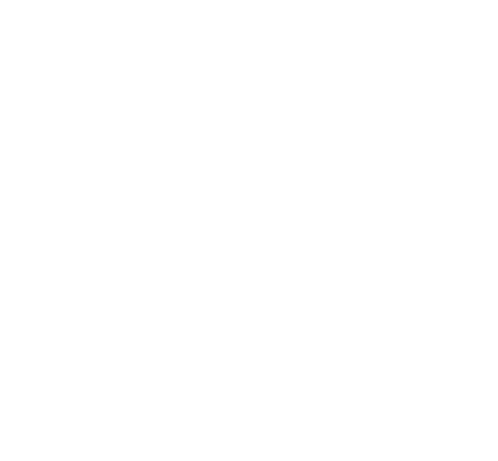 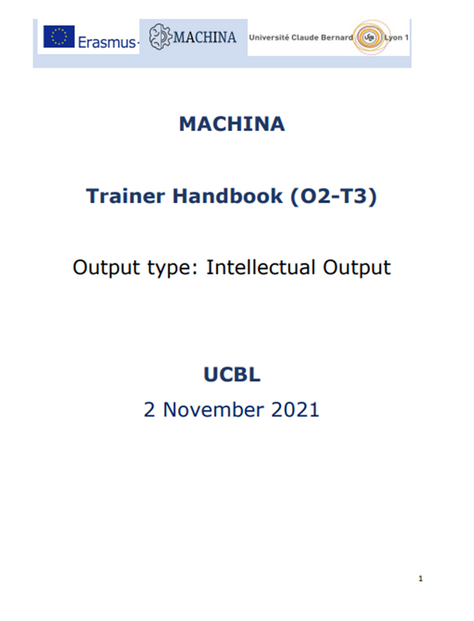 O2: MACHINA CURRICULUM STRUCTURE 
AND OPEN EDUCATION RESOURCES
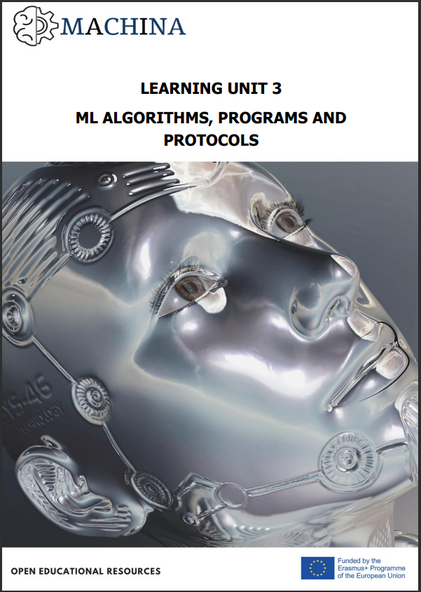 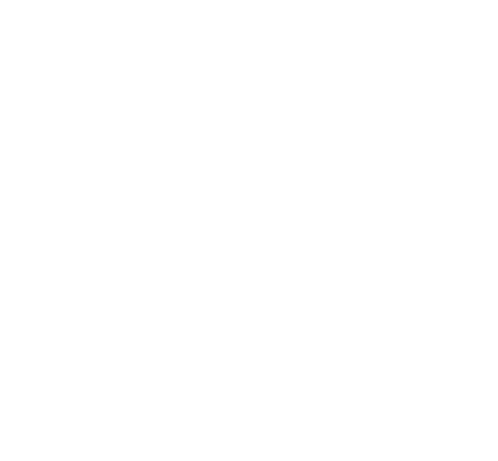 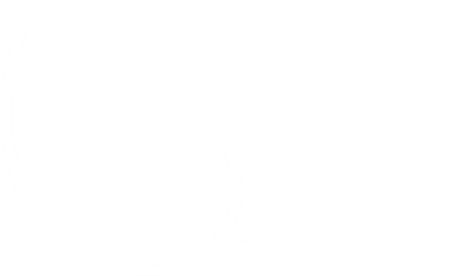 Open Educational Resources
VET Integration Guidelines
A report with guidelines on the introduction and integration of the developed MACHINA learning units into existing training courses for ICT Professionals.
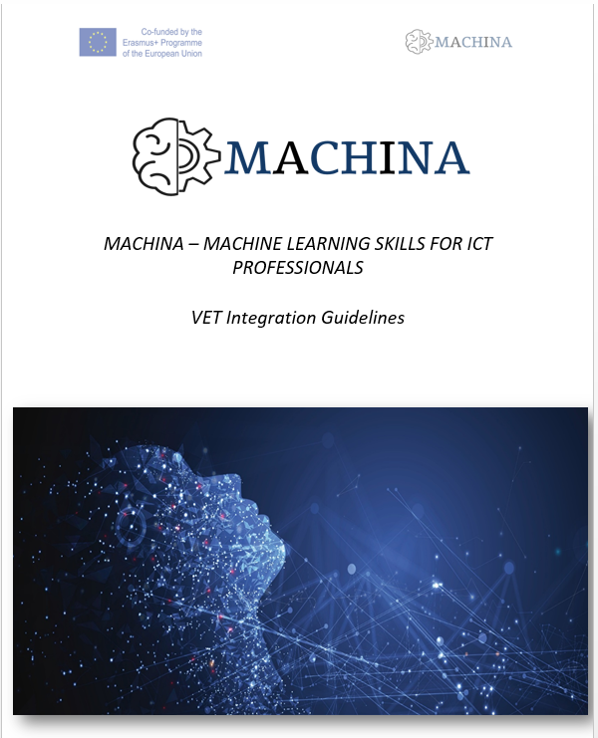 • 122 pages of lecture notes
• 371 slides
• 76 Q&A
• 12 case studies
• 13 practical exercises
• 84 Multiple choice questions
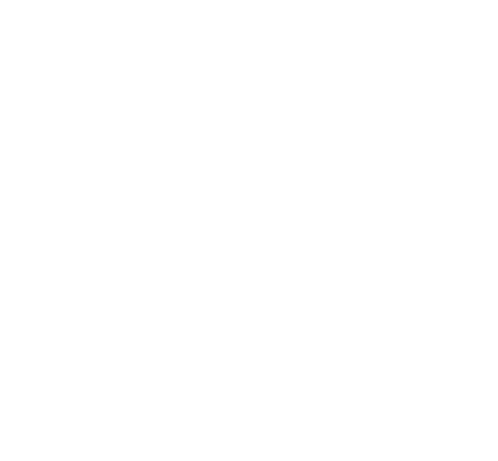 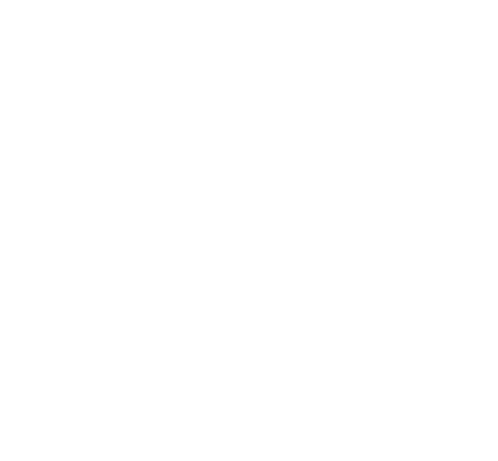 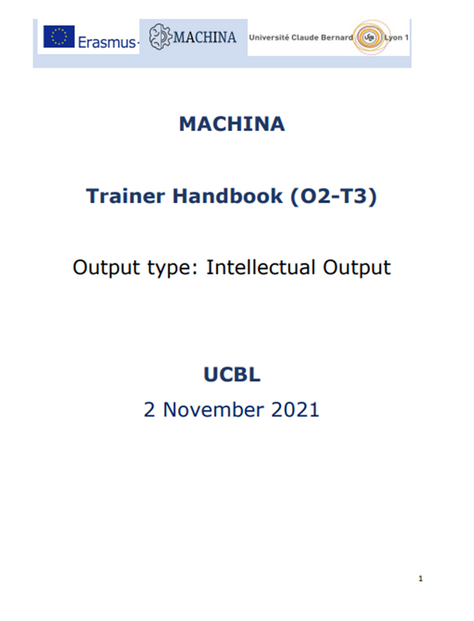 O2: MACHINA CURRICULUM STRUCTURE 
AND OPEN EDUCATION RESOURCES
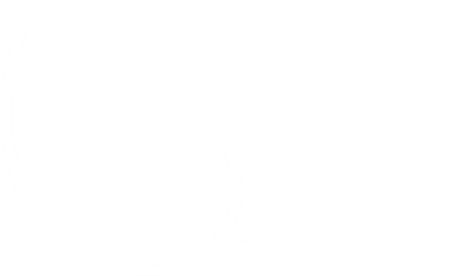 Trainer Handbook
A complete guide for ICT trainers on how to deliver the MACHINA curriculum in formal and non-formal settings.
The guide provides instructions on how to:
a) train ICT workers (incl. I-VET students) with the use of the MACHINA educational resources
b) develop additional materials in accordance with the MACHINA learning outcomes
c) access, use and facilitate the MACHINA VOOC
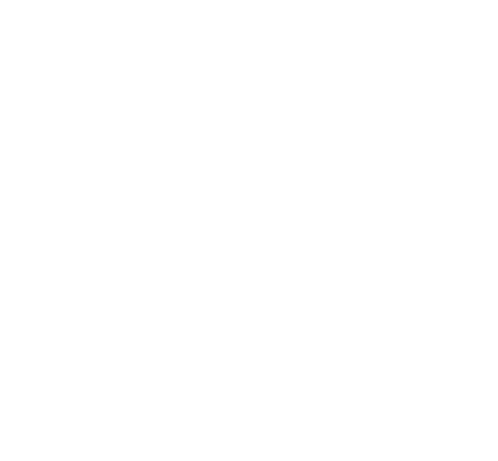 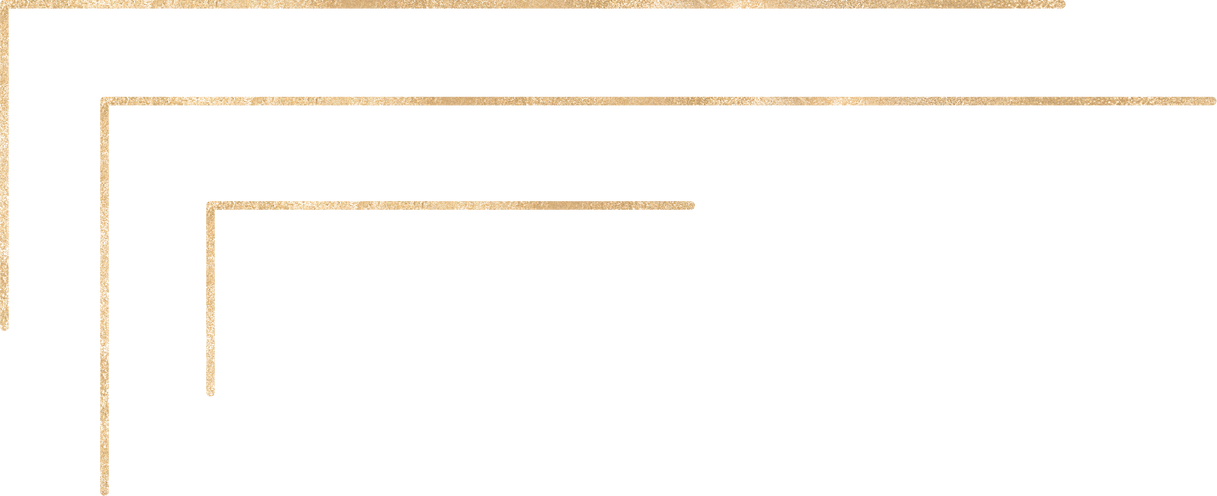 O1
Machine Learning (ML) learning outcomes
MAIN 
OUTPUTS
MACHINA curriculum structure and Open Educational Resources
O2
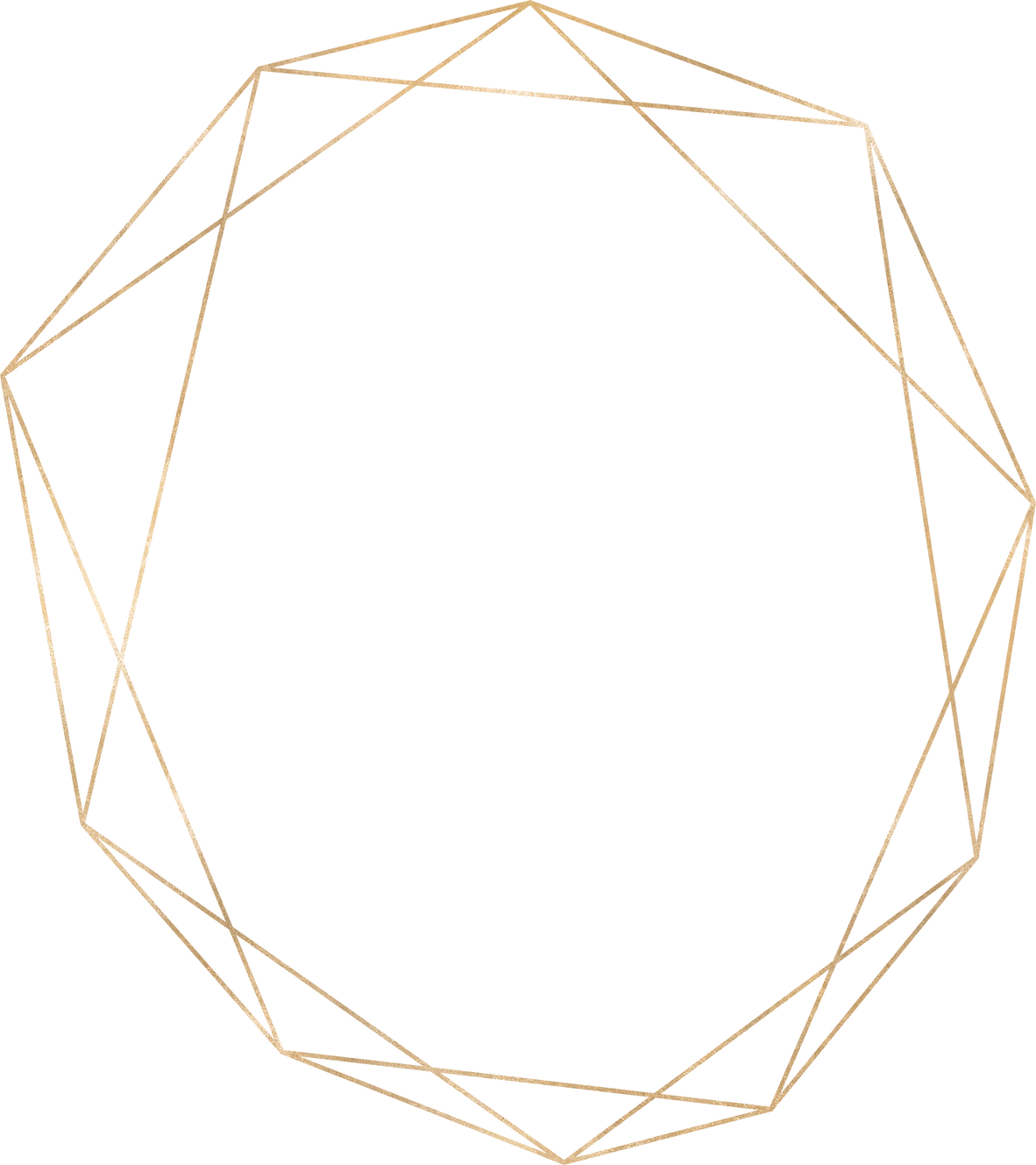 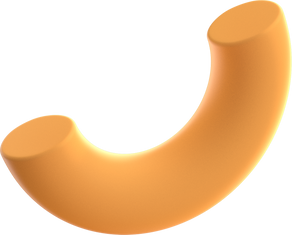 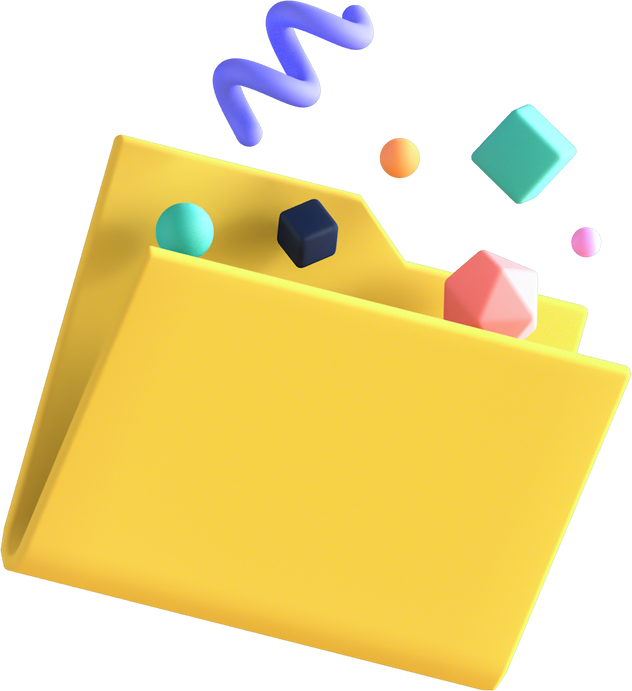 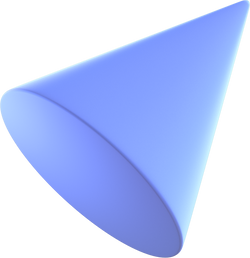 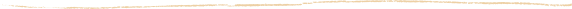 Vocational Open Online Course (VOOC) infrastructures
O3
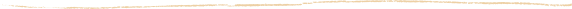 Framework for the recognition and integration of ML skills, requirements into certification & standardization schemes
O4
E1-E5
MACHINA National Information Days
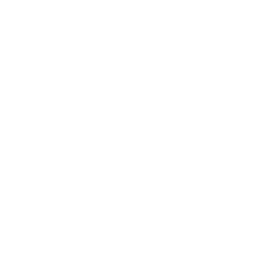 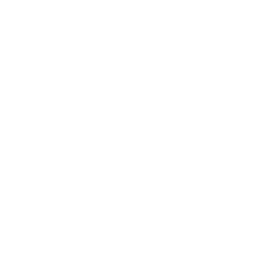 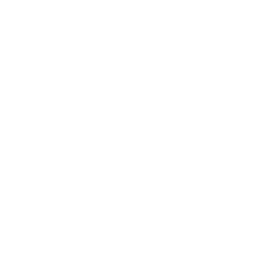 O3: VOCATIONAL OPEN ONLINE COURSE INFRASTRUCTURE
VOOC Infrastructures
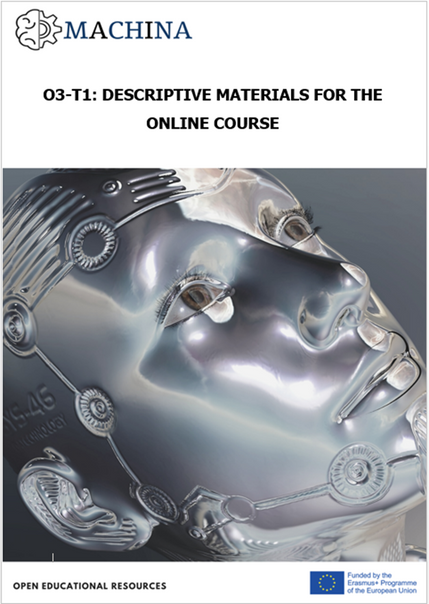 The MACHINA VOOC acts as a wide access delivery method for the project’s curriculum on Machine Learning. 
That’s is a flexible, self-guided e-learning scheme that reflects the structure of the MACHINA curriculum and comprises versatile training and assessment materials, including presentation files, video lectures, infographics, practical exercises, case studies, and multiple-choice questionnaires.
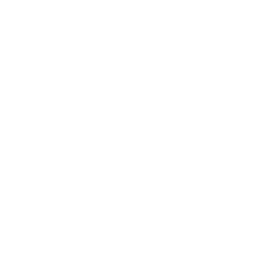 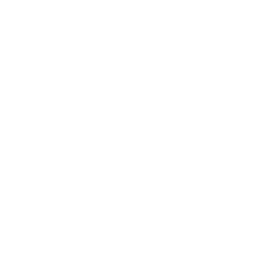 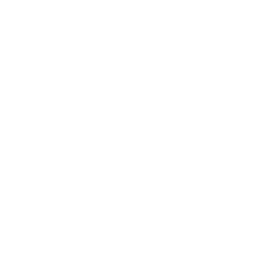 O3: VOCATIONAL OPEN ONLINE COURSE INFRASTRUCTURE
Videos on YouTube
MACHINA Pilot Online Course
Videos created for each of the 6 units, which are published on YouTube and have subtitles in 6 languages.
It was available from 9 May to 3 June 2022. Participation in the online course was entirely free.
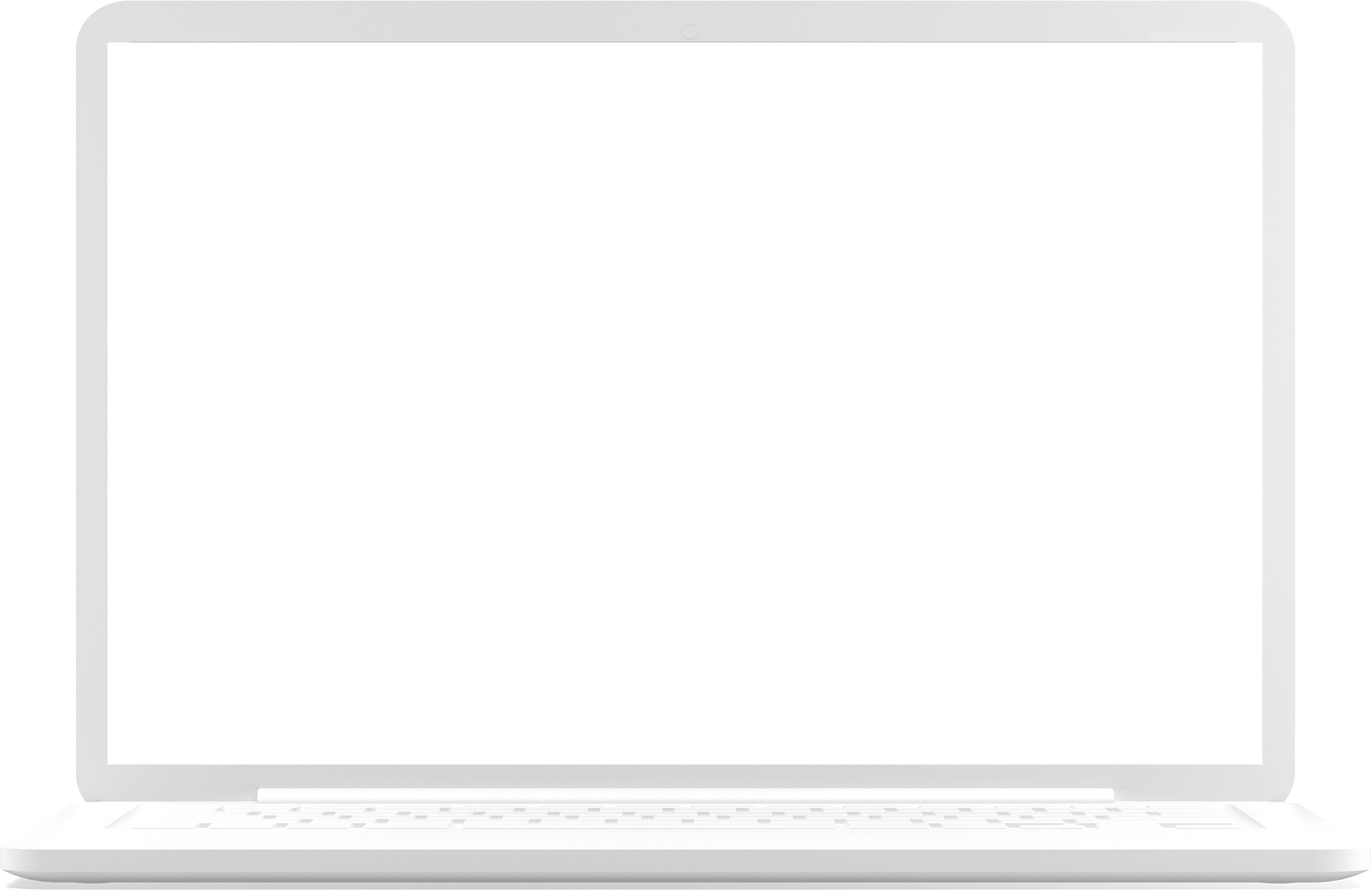 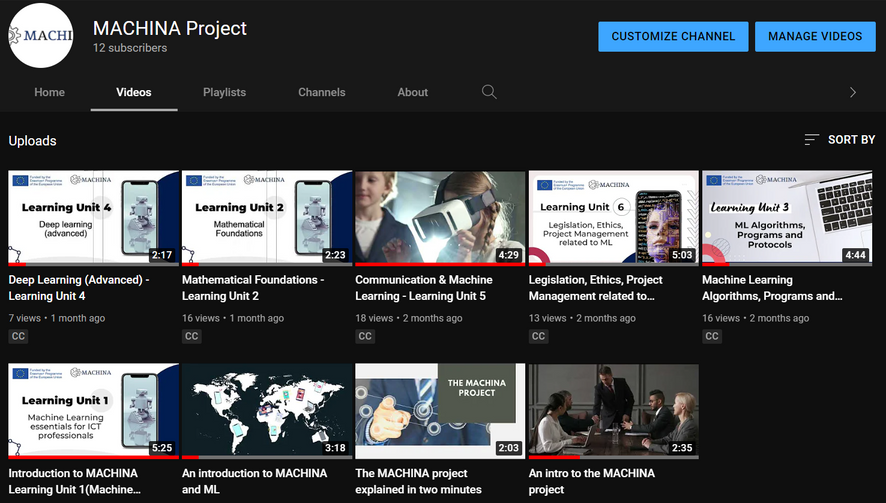 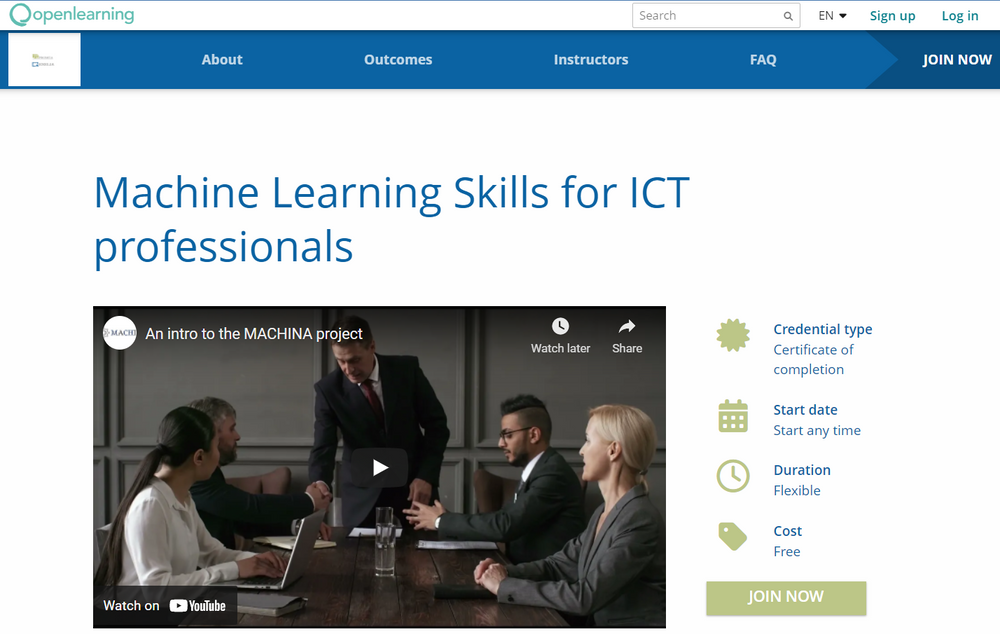 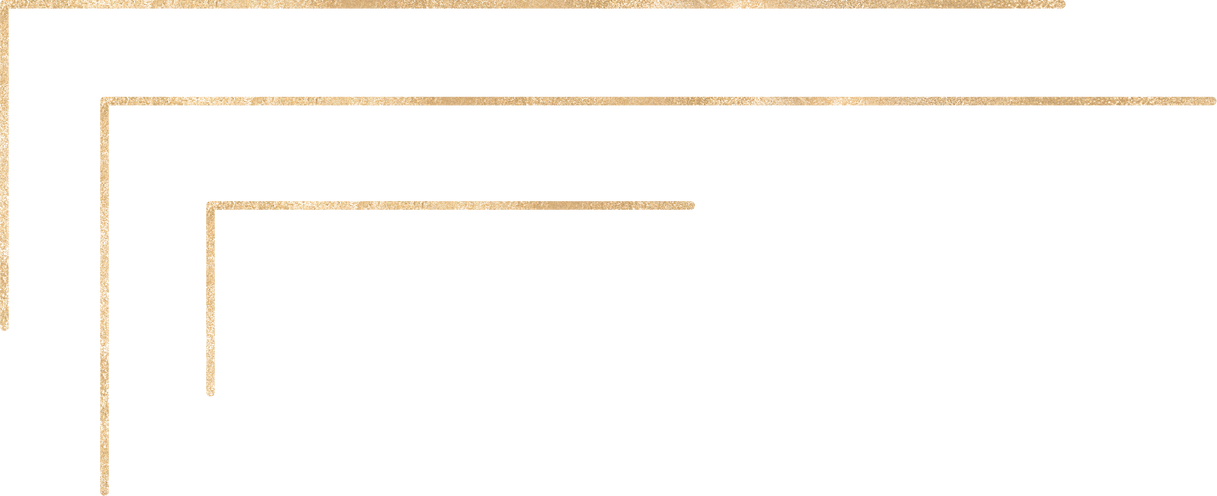 O1
Machine Learning (ML) learning outcomes
MAIN 
OUTPUTS
MACHINA curriculum structure and Open Educational Resources
O2
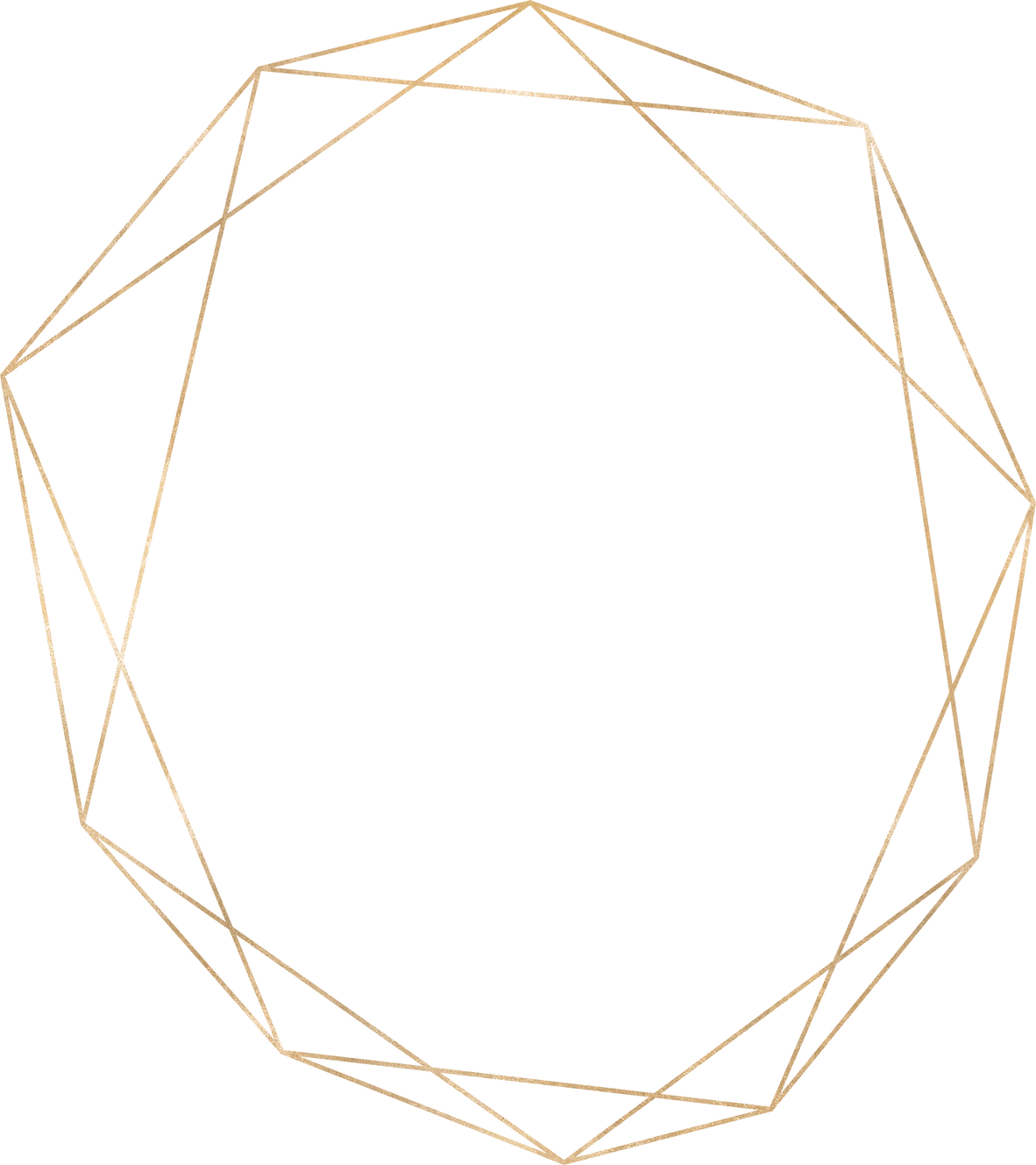 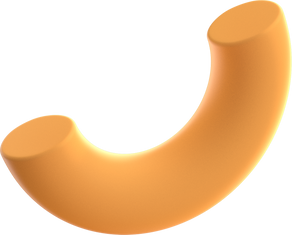 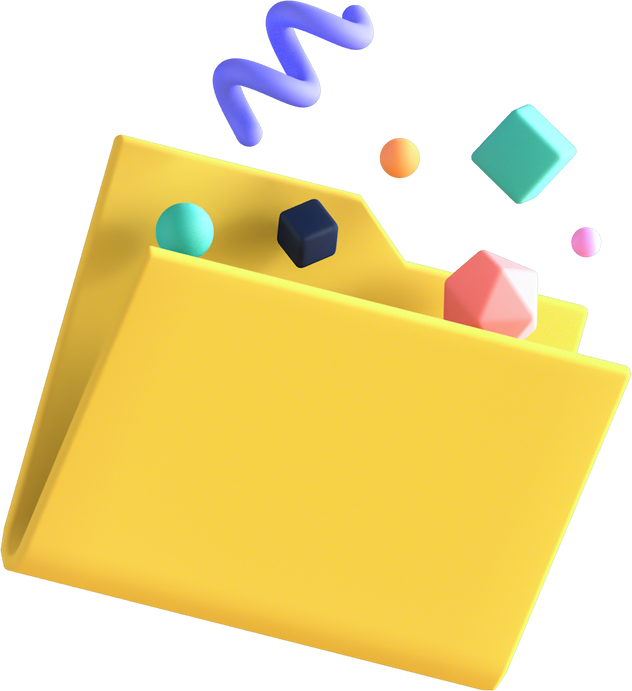 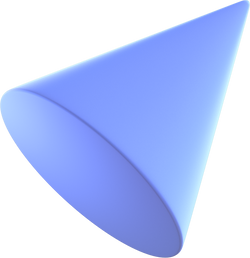 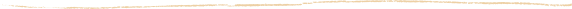 Vocational Open Online Course (VOOC) infrastructures
O3
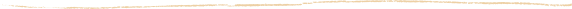 Framework for the recognition and integration of ML skills, requirements into certification & standardization schemes
O4
E1-E5
MACHINA National Information Days
Framework for the recognition and integration of ML skills, requirements into certification & standardization schemes
O4:
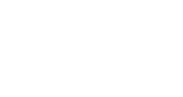 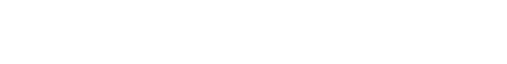 MACHINA Statement of Support
MACHINA Online Course
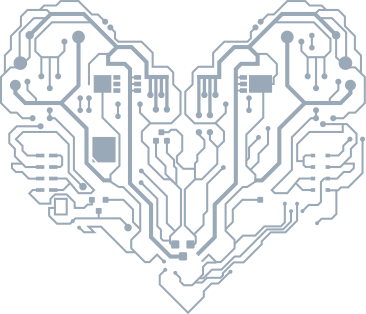 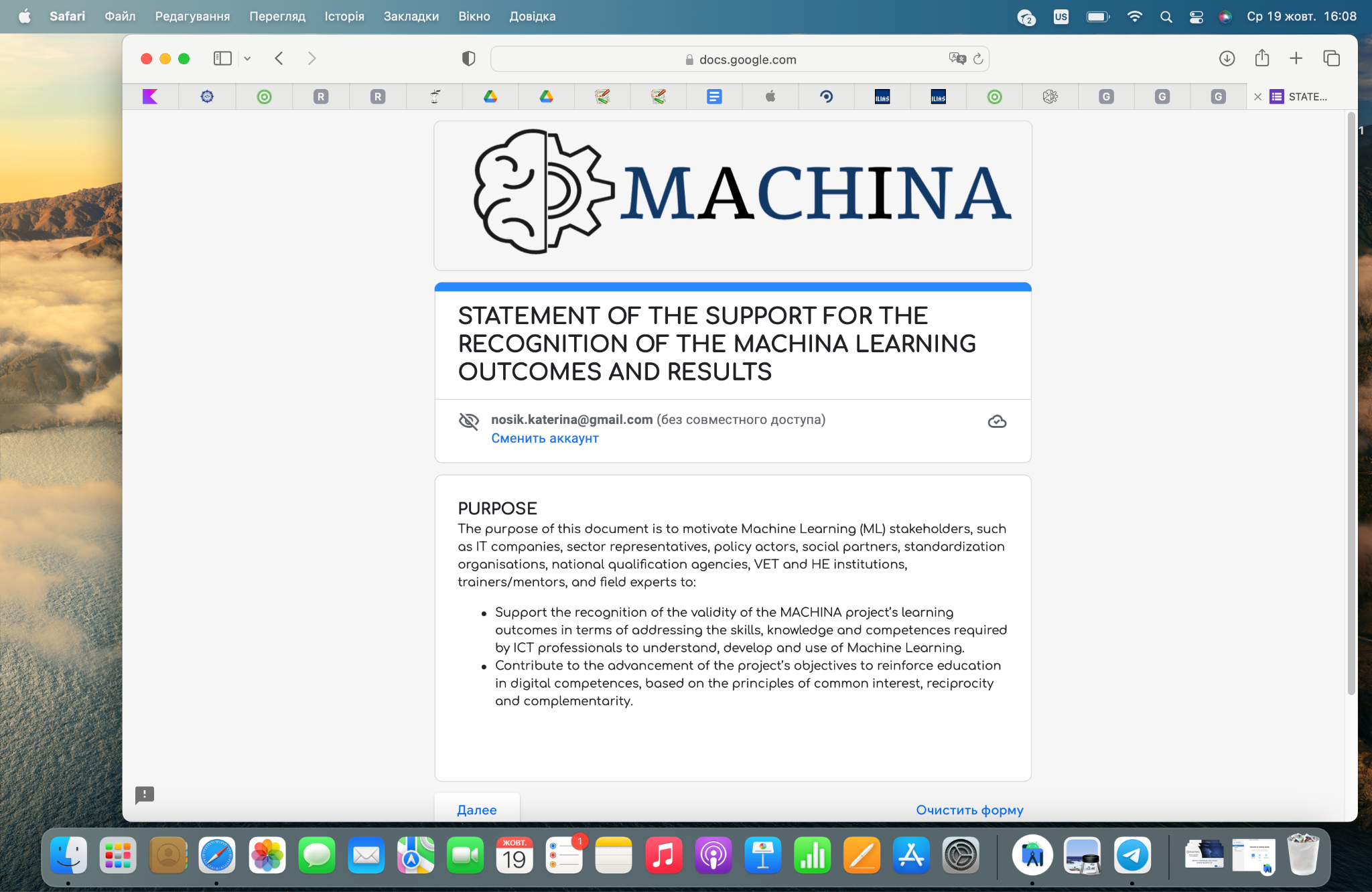 The MACHINA online course is available in 6 EU languages:
English, French, German, Italian, Greek, Romanian.
It aims to motivate ML stakeholders to support the recognition of the validity of the MACHINA project’s learning outcomes
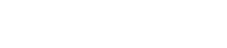 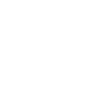 O4: Framework for the recognition and integration of ML skills, requirements into certification & standardization schemes
Qualification outlines (O4-T2)
Blueprint O4-T3
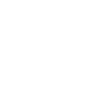 Specifications were defined and a certificate supplement was created.

In addition, all partners contributed to the promotion of the qualification to the competent national authorities.
The blueprint was drafted and created.

The guidelines on how to embed ML skills requirements into the EU Skills Panorama were delivered. 

A campaign has been conducted to support its implementation.
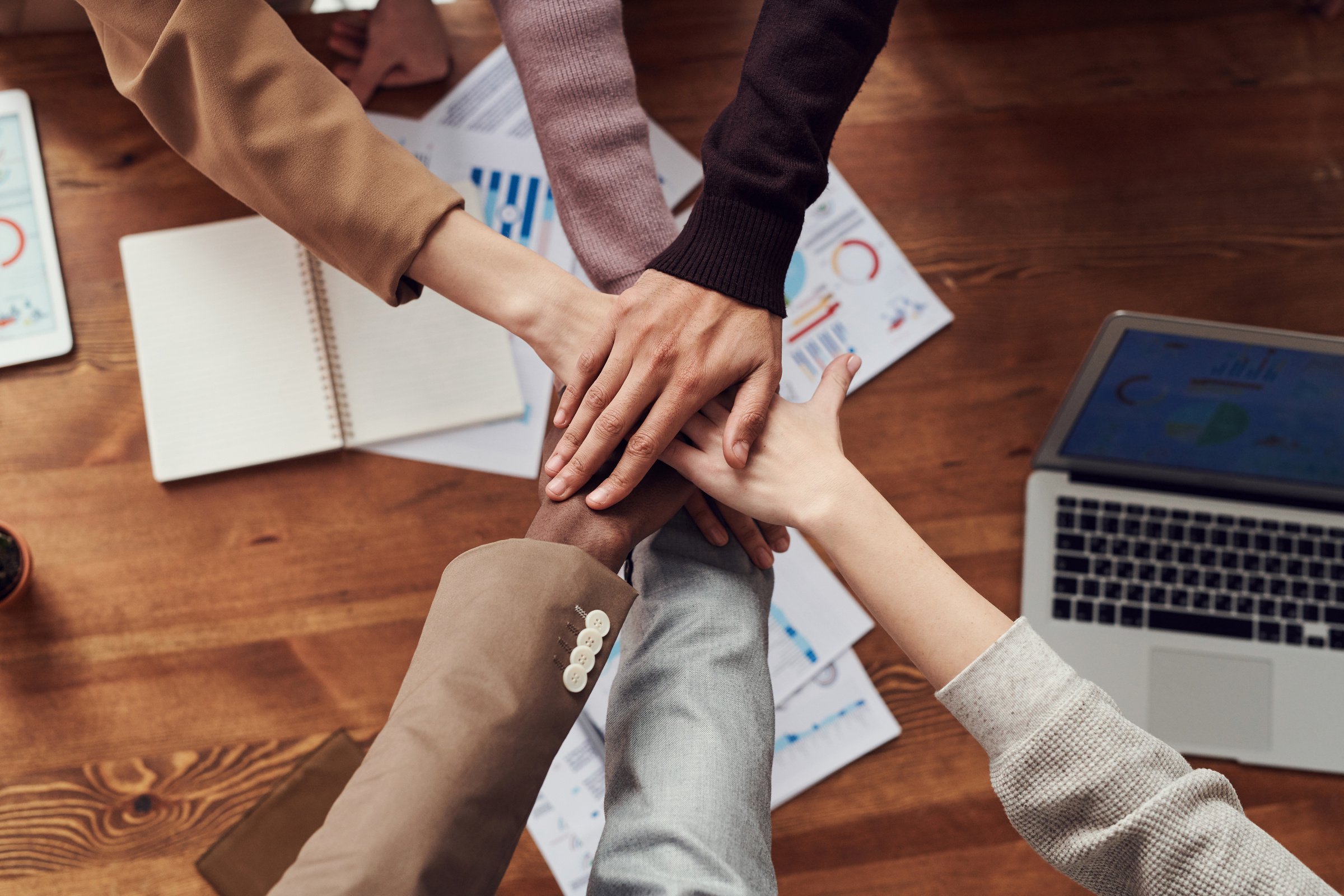 PARTNERS
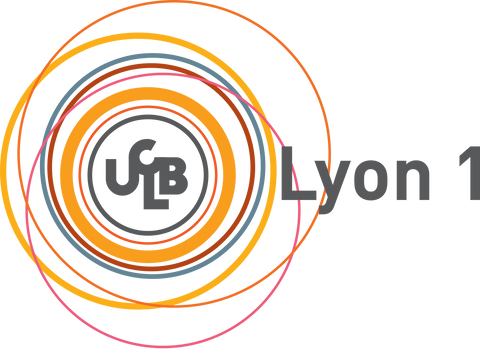 UCBL - Lyon, France
ACADEMY - Rome, Italy
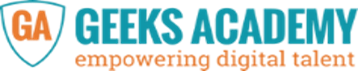 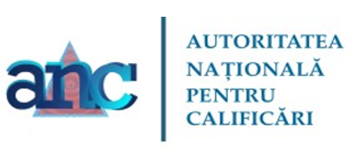 ANC - Bucharest, Romania
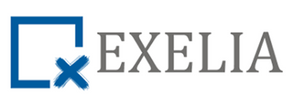 EXELIA - Athens, Greece
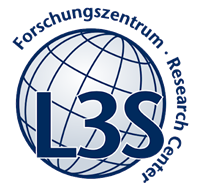 L3S - Hannover, Germany
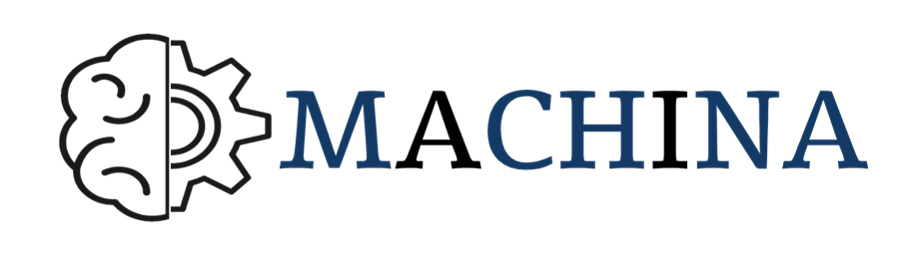 CONTACT
Parisa Ghodous
Professor
SOC, LIRIS UMR 5205
University of Lyon I
Email: parisa.ghodous@univ-lyon1.fr
FOLLOW US:
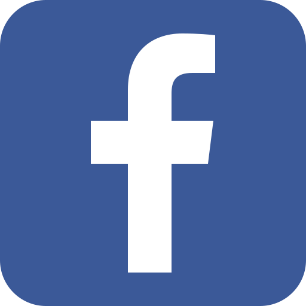 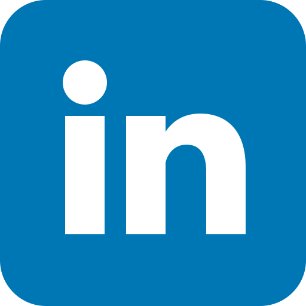 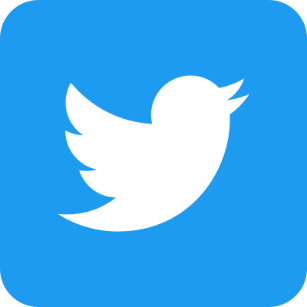 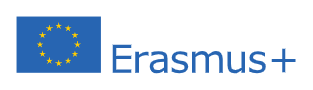 The European Commission support for the production of this publication does not constitute an endorsement of the contents which reflects the views only of the authors, and the Commission cannot be held responsible for any use which may be made of the information contained therein.